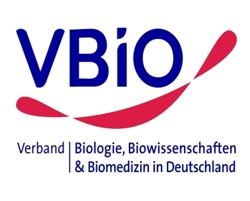 Thomas Nickl
BY-PI 12/23 
Kompetenzorientiertes Arbeiten in der 9. Klasse Biologie (LehrplanPLUS)

23. Juni 2023 - online
Zur Person
Baujahr 1953
Diplombiologe
Lehramt Biologie, Chemie, Geographie
Auslandsdienst (Bilbao)
Seminarlehrer für Biologie 2007-2019
Buchner-Verlag seit 2020
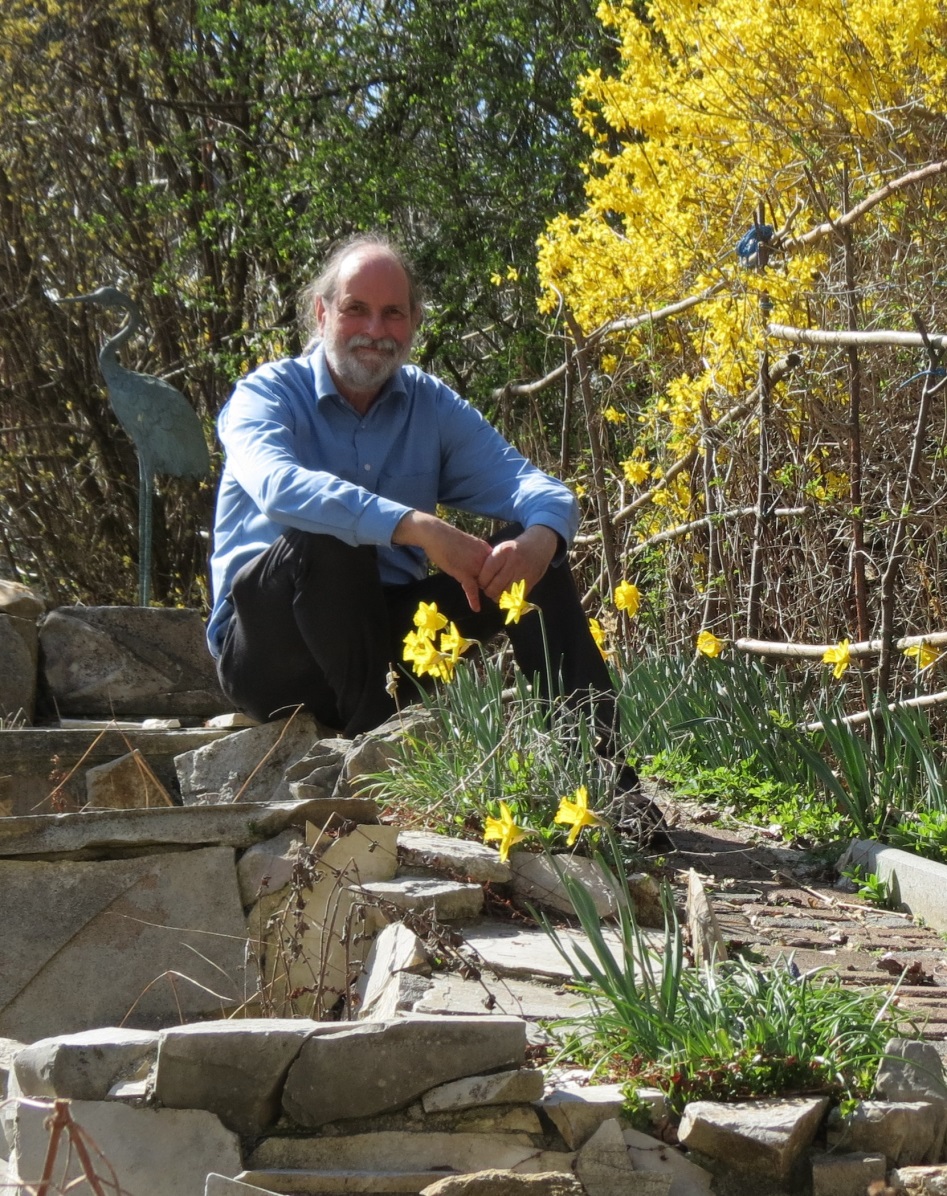 Fortbildungsveranstaltung
am Montag, 
23. Oktober 23
im Deutschen Museum
9:30 - 13:00 h
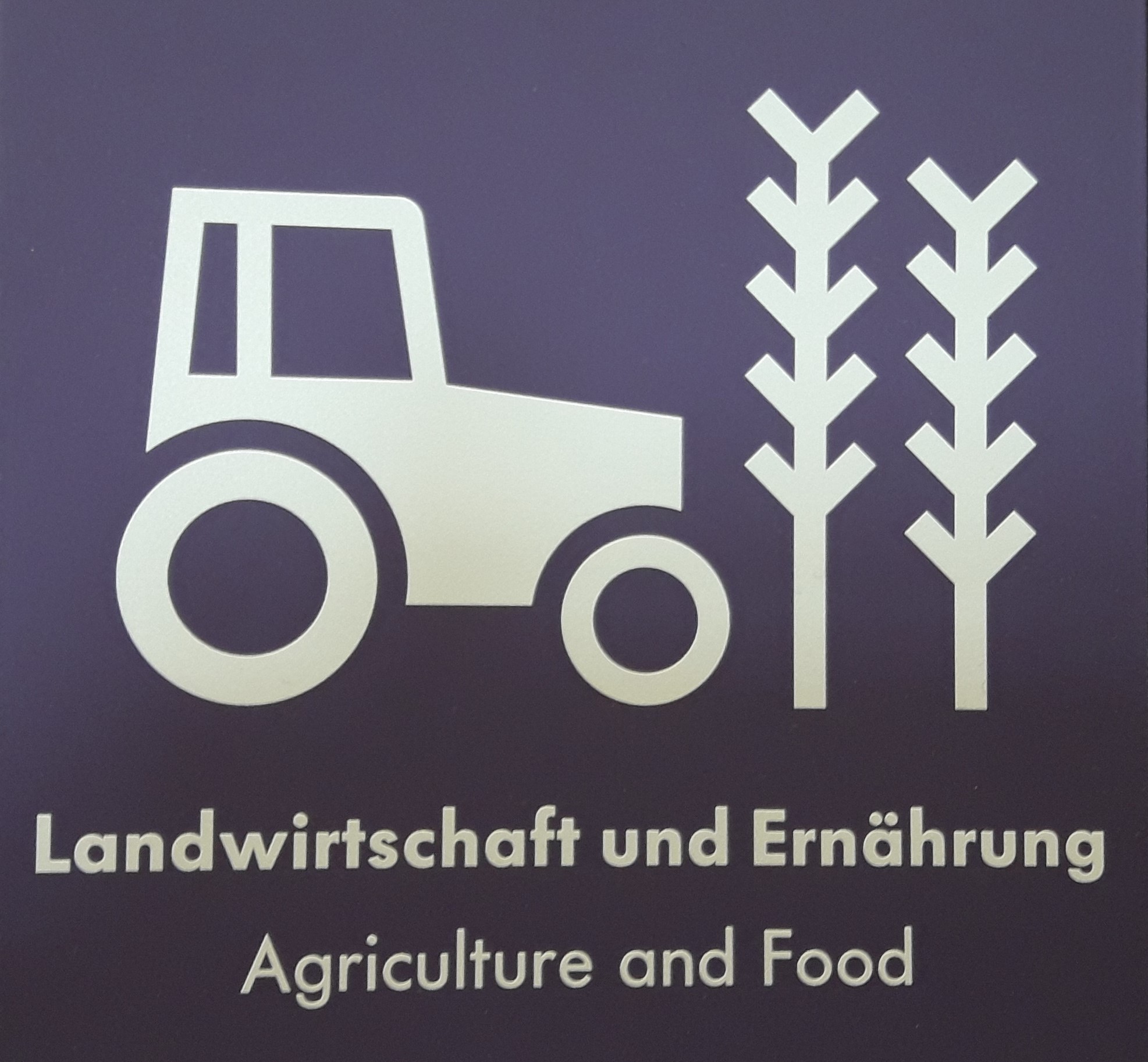 Die neu gestaltete Abteilung Landwirtschaft
Die PPP aus dieser Fortbildung sowie alle Skripten und Arbeits-blätter finden Sie auf meiner Webseite.

→ Fortbildungen
Mittelstufe
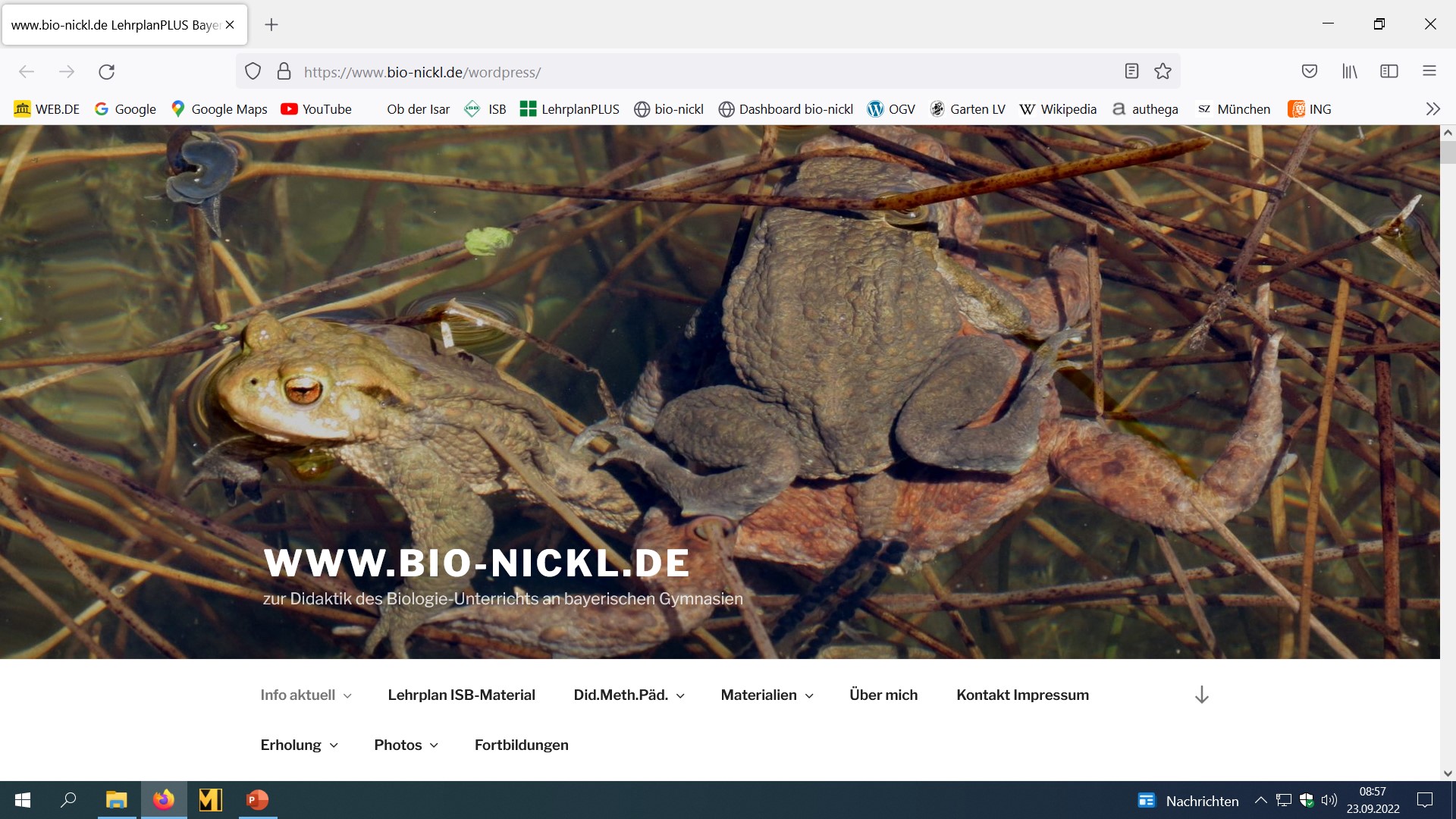 Akademiebericht 506

Bio? – Logisch!
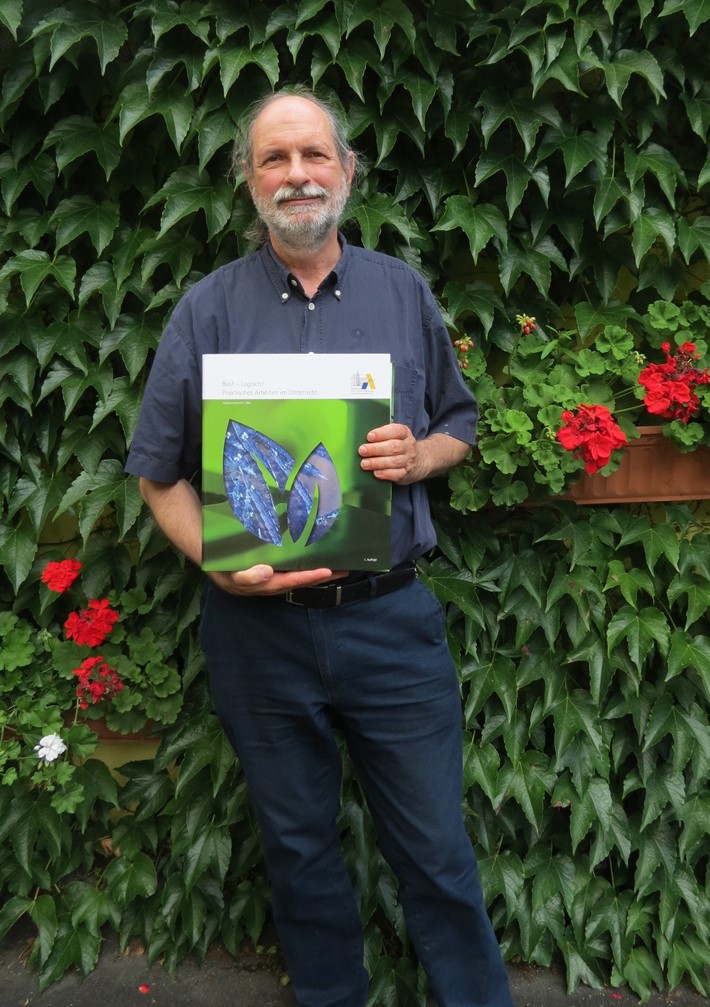 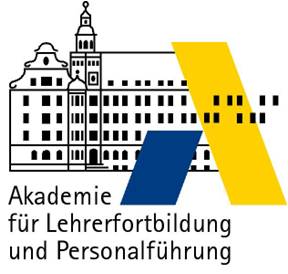 2. verbesserte und ergänzte Auflage!
Meine Intentionen
Die Lehrkraft soll die 9. Klasse freudig planen und durchführen.
Die Schüler sollen nicht überfordert werden: Der Lehrplan ist gut zu erfüllen, wenn man sich auf die dort genannten Inhalte beschränkt.
Freiland-Arbeit in der Ökologie
Sprachsensibler Unterricht
Gliederung der Veranstaltung
Block 1:	Allgemeine Aspekte
		Sprachsensibler Unterricht
	Pause
	ggf. kurze Diskussion
Block 2:	Genetik und Gentechnologie
	Pause
	ggf. kurze Diskussion
Block 3:	Ökosystem Boden
		ggf. kurze Bemerkungen zu Mikroorganismen, 		Evolution bzw. wirbellosen Tieren
	ggf. kurze Diskussion
Lernbereiche in der 9. Klasse
Mikroorganismen (zuvor: 9. Klasse)
Genetik und Gentechnik (zuvor 9. Klasse)
Evolution (zuvor: 8. Klasse)
Wirbellose Tiere (zuvor: 8. Klasse)
Ökosystem Boden (NEU)
Lernbereiche in der 9. Klasse
Mikroorganismen (zuvor: 9. Klasse)
Genetik und Gentechnik (zuvor 9. Klasse)
Evolution (zuvor: 8. Klasse)
Wirbellose Tiere (zuvor: 8. Klasse)
Ökosystem Boden (NEU)

gelb: inhaltliche Schwerpunkte der Veranstaltung
Block 1:
Allgem. Aspekte 
Sprachsensibler Unterricht
Allgemeine Aspekte
Leitlinien
für effektiven Unterricht
Leitlinien
problemorientiertes Erarbeiten
Leitlinien
problemorientiertes Erarbeiten
der Weg der Erkenntnisgewinnung
Leitlinien
problemorientiertes Erarbeiten
der Weg der Erkenntnisgewinnung
Modell-Diskussion
Leitlinien
problemorientiertes Erarbeiten
der Weg der Erkenntnisgewinnung
Modell-Diskussion
WENIGER IST MEHR!
Anleitung zum Unglücklichsein
Anleitung zum Unglücklichsein
„One size fits all“
Anleitung zum Unglücklichsein
„One size fits all“
Fakten und Abläufe vorgeben und beschreiben lassen
Anleitung zum Unglücklichsein
„One size fits all“
Fakten und Abläufe vorgeben und beschreiben lassen
viele Details und Ausblicke behandeln
Anleitung zum Unglücklichsein
„One size fits all“
Fakten und Abläufe vorgeben und beschreiben lassen
viele Details und Ausblicke behandeln
Laborjargon verwenden
Anleitung zum Unglücklichsein
mentale Bilder der Schüler nicht evaluieren
Anleitung zum Unglücklichsein
mentale Bilder der Schüler nicht evaluieren
Vorwissen laut Lehrplan voraussetzen
Anleitung zum Unglücklichsein
mentale Bilder der Schüler nicht evaluieren
Vorwissen laut Lehrplan voraussetzen
Vorwissen verfrüht voraussetzen (z. B. Exponent)
Anleitung zum Unglücklichsein
mentale Bilder der Schüler nicht evaluieren
Vorwissen laut Lehrplan voraussetzen
Vorwissen verfrüht voraussetzen (z. B. Exponent)
Vorkonzepte der Schüler ignorieren
Ergo:
Vor Beginn eines neuen Kapitels:
Grundwissen wiederholen lassen
Vorkonzepte der Schüler evaluieren
Ergo:
Vor Beginn eines neuen Kapitels:
Grundwissen wiederholen lassen
Vorkonzepte der Schüler evaluieren

Nach der Situation der Schüler das Unterrichtskonzept gestalten.
Sprachsensibler Unterricht
Adressatengerechte Sprache
Migrations-Hintergrund
Adressatengerechte Sprache
Migrations-Hintergrund
Nicht nur Gymnasiasten besuchen das Gymnasium.
Adressatengerechte Sprache
Wenn die fachlichen Inhalte komplex und herausfordernd sind, sollen die Lernenden nicht zusätzlich durch germanistische Schwierigkeiten belastet werden.
Adressatengerechte Sprache
Fachbegriffe wiederholt anwenden
einfacher Satzbau
v. a. bei schriftlichen Prüfungen wenig Nebensätze
möglichst keine Genitiv-Konstruktionen
Adressatengerechte Sprache
Neue Fachbegriffe ausführlich ein-führen und sichern!
ggf. Wortherleitung (Etymologie)
Adressatengerechte Sprache
Neue Fachbegriffe ausführlich ein-führen und sichern!
ggf. Wortherleitung (Etymologie)

Inszenieren! Nicht nur erwähnen!
Adressatengerechte Sprache
Fachbegriffe, die nicht weiterführen, weglassen!
Weniger ist mehr!
Faustregel:

Fachbegriffe im LehrplanPLUS unter …

… Inhalte: für den Schüler
… Kompetenzen: für die Lehrkraft
Weniger ist mehr!
Beispiel Mikroorganismen:

Bakterienzelle: „Zellwand, Membran, Speicherung der genetischen Information“
(die ringförmige DNA, das Plasmid)

Eukaryotenzelle: „keine detaillierte Betrachtung der Organellen“
Weniger ist mehr!
Beispiel Mikroorganismen:

Verzicht auf Kokken, Streptokokken, Bazillen und Spirillen!
Eindeutige, klare Fachbegriffe
Fehlende Klarheit:

Jura: 	Gesteinstyp?
		Mittelgebirge in Nordbayern?
		Zeitspanne zwischen Trias und Kreide?
		Rechtswissenschaften?
Eindeutige, klare Fachbegriffe
Fehlende Klarheit:

Jura: 	Gesteinstyp?
		Mittelgebirge in Nordbayern?
		Zeitspanne zwischen Trias und Kreide?
		Rechtswissenschaften?
		Jura-Stein!
		Jura-Gebirge! (Fränkischer Jura)
		Jura-Zeit!
Kategorisieren
Begriffe nicht verkürzen, sondern die Kategorie als Suffix anfügen.
Beuger-Muskel, Strecker-Muskel
Heber-Muskel, Senker-Muskel
NICHT: 	Beuger, Strecker
				Heber, Senker
Grammatik, Etymologie
z. B. Mikroorganismen:

das Mitochondrium, -en
mitos, lt.: Faden; chondrion, altgr.: Körnchen

der Prokaryot, -en
pro, lt.: vor; karyon, altgr.: Nuss, Kern
Artikel 		 	Pluralform
		Rechtschreibung		Etymologie
Der Bindestrich hilft sicherlich!
Ha, ha! Das reimt sich. Und was sich reimt, ist gut!
sagt der Pumuckl
Der Bindestrich hilft sicherlich!
Lange Komposita sind v. a. für Ausländer schwer zu lesen. Der Bindestrich hilft, das Wort zu gliedern.
Der Bindestrich hilft sicherlich!
Mark Twain ereiferte sich 1880 in „The Awful German Language“ (zurecht) über „alphabetische Prozessionen“ wie:
Generalstaatsverordnetenversammlungen oder Waffenstillstandsverhandlungen.
Der Bindestrich hilft sicherlich!
ein-chromatidig / zwei-chromatidig
Der Bindestrich hilft sicherlich!
ein-chromatidig / zwei-chromatidig
Zell-Energie
Der Bindestrich hilft sicherlich!
ein-chromatidig / zwei-chromatidig
Zell-Energie
Ein Agaro-Segel? Eine Hühnerei?
Der Bindestrich hilft sicherlich!
ein-chromatidig / zwei-chromatidig
Zell-Energie
Ein Agaro-Segel? Eine Hühnerei?
Ein Agarose-Gel! Ein Hühner-Ei!
Visualisierung
Anforderungen an Lebewesen:
Aktive Bewegung		         Fortpflanzung …




     Information …			     Stoffwechsel
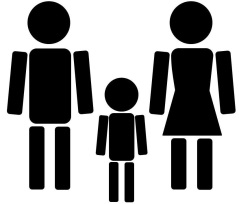 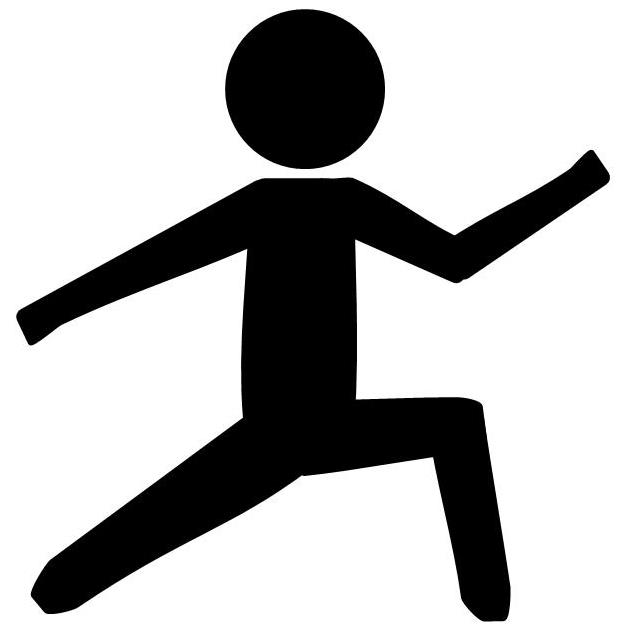 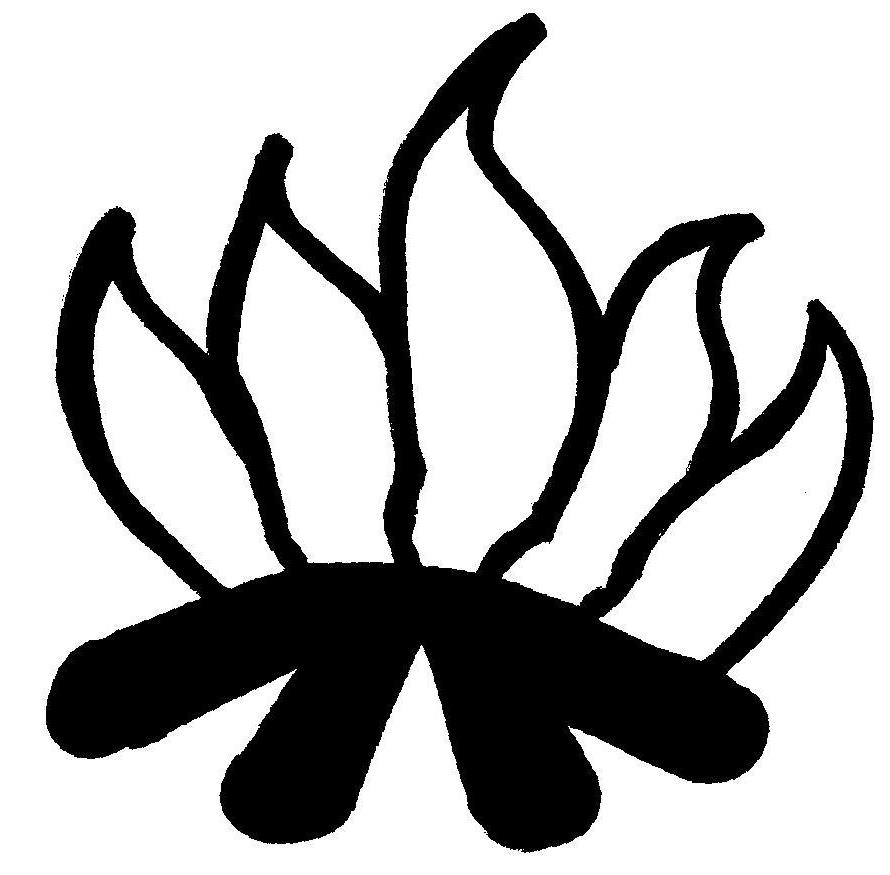 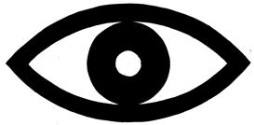 Visualisierung
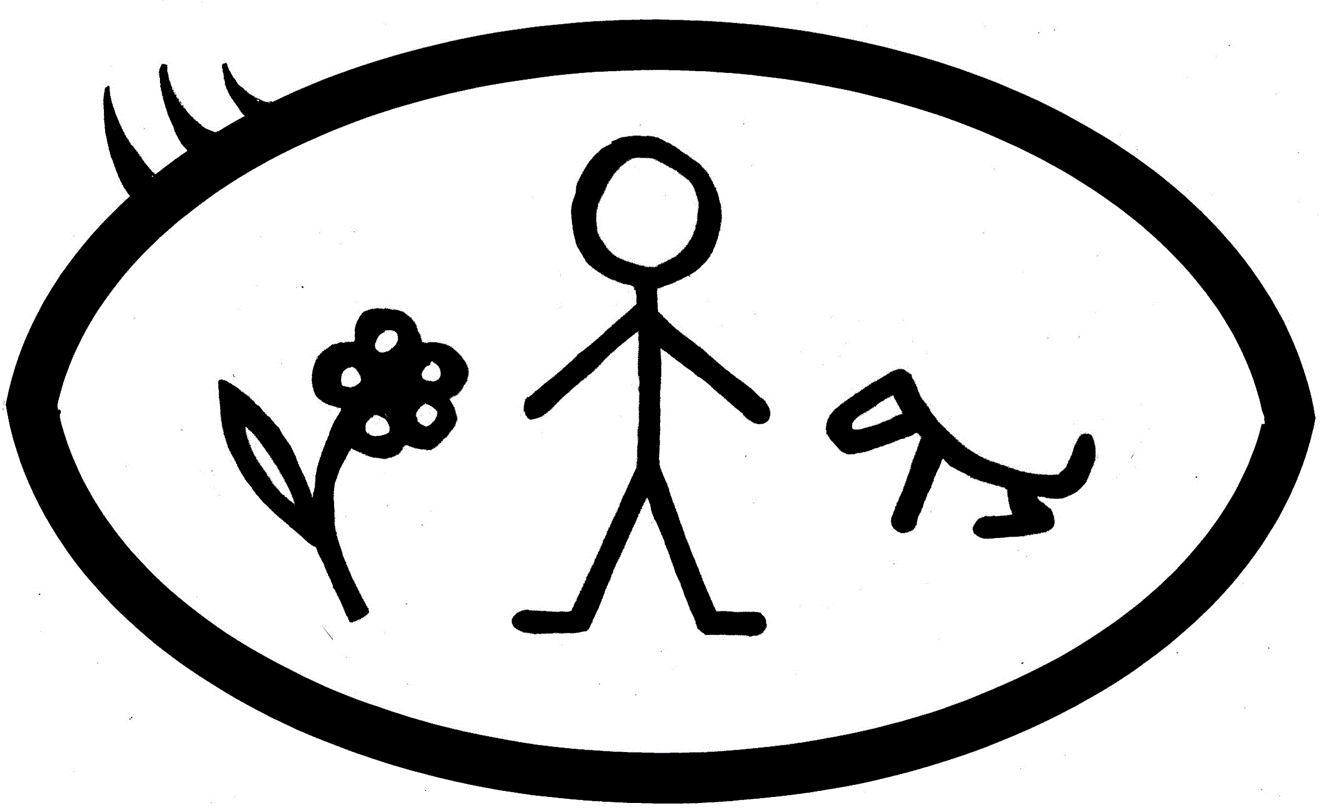 makroskopische,
mikroskopische,
submikroskopische
Betrachtungsebene
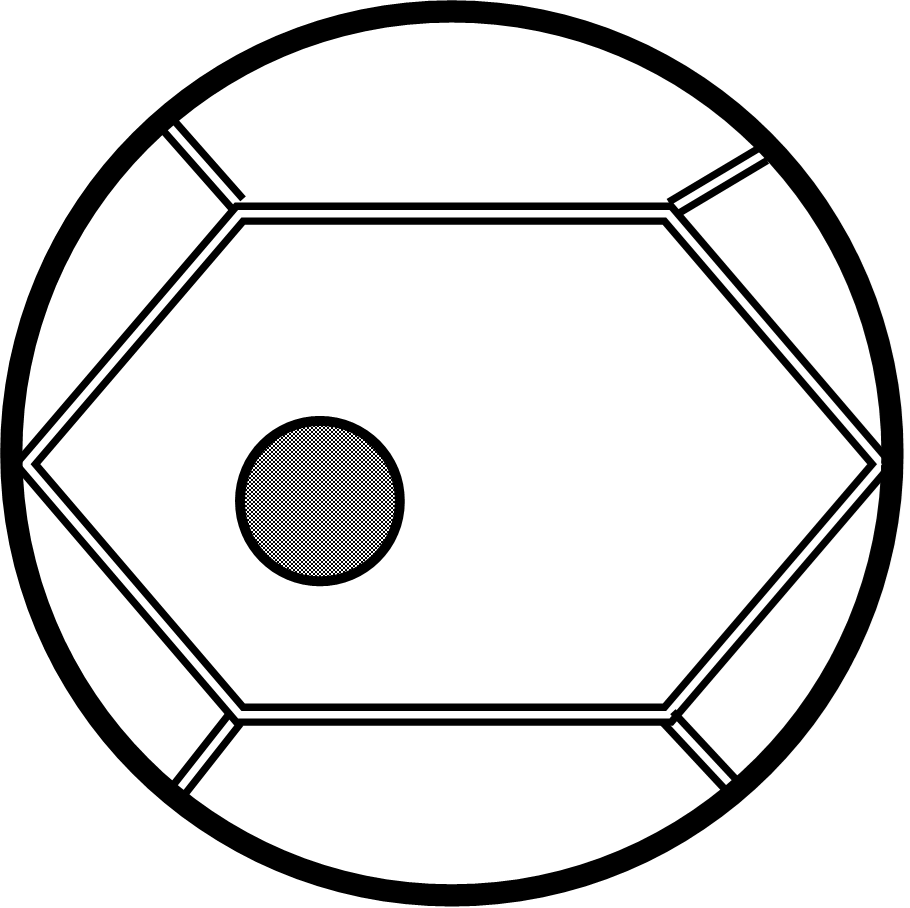 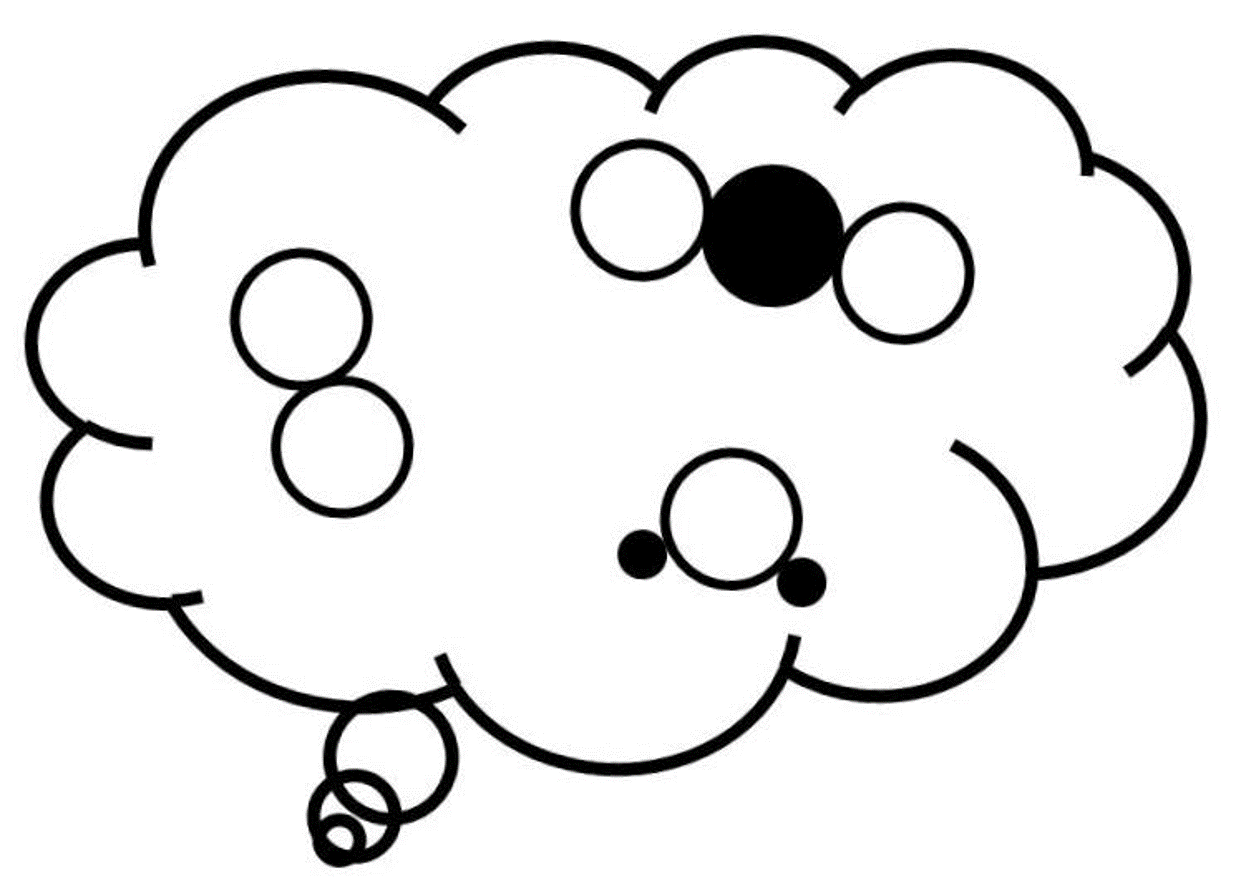 Sprachsensibler Unterricht
Josef Leisen:

http://www.sprachsensiblerfachunterricht.de/
Korrekte Fachsprache
Beispiel Evolution:

Anpassung versus Angepasstheit
Korrekte Fachsprache
Beispiel Evolution:

Anpassung versus Angepasstheit
Vorgang			   Eigenschaft
Korrekte Fachsprache
Beispiel Evolution:

„Wenn zu viel Gift gespritzt wird, passen sich die Käfer an und werden resistent.“
Korrekte Fachsprache
Beispiel Evolution:

„Wenn zu viel Gift gespritzt wird, passen sich die Käfer an und werden resistent.“

Falsche Reihenfolge!
Erst bildet sich die Eigenschaft (die spätere Angepasstheit), dann kommt die Selektion.
Korrekte Fachsprache
Fehlende Klarheit:

„König Ludwig II. erbaute das Schloss Neuschwanstein.“

Nein: Er griff in die Planung ein, überwachte die Baustelle, bezahlte die Kosten, aber er nahm keine Schaufel in die Hand.
Block 2:

Genetik
Gentechnik
Weniger ist mehr! (Nur Lehrplan-Inhalte!)
Weniger ist mehr! (Nur Lehrplan-Inhalte!)

Nicht zu viel auf einmal! (Drüber schlafen lassen!)
Weniger ist mehr! (Nur Lehrplan-Inhalte!)

Nicht zu viel auf einmal! (Drüber schlafen lassen!)

Praktikum: Isolierung von DNA aus Mund-schleimhaut-Zellen.
Weniger ist mehr! (Nur Lehrplan-Inhalte!)

Nicht zu viel auf einmal! (Drüber schlafen lassen!)

Praktikum: Isolierung von DNA aus Mundschleimhaut-Zellen.

Allel-Begriff: nicht nötig, wohl aber Wissen um Genvarianten („Attributwerte“)
Spracharbeit
Eindeutige, klare Fachbegriffe
z. B. Cytogenetik:

Chromosom
Chromatid
Chromatin
haploid / diploid 
ein- / zwei-chromatidig
Centromer
Kinetochor
Eindeutige, klare Fachbegriffe
z. B. Cytogenetik:

Chromosom
Chromatid
Chromatin					überflüssig
haploid / diploid 
ein- / zwei-chromatidig
Centromer
Kinetochor					überflüssig
Eindeutige, klare Fachbegriffe
z. B. Cytogenetik:

Chromosom
Chromatid

haploid / diploid 
ein- / zwei-chromatidig
Centromer, auch: Zentromer
Eindeutige, klare Fachbegriffe
z. B. Cytogenetik:

das Chromatid, -en 
	(plur. NICHT: Chromatide)
chroma, altgr.: Farbe
Eindeutige, klare Fachbegriffe
z. B. Cytogenetik:

das Chromatid, -en 
	(plur. NICHT: Chromatide)
chroma, altgr.: Farbe

1 DNA-Faden, aufgewickelt auf bestimmte Proteine (nur bei Eukaryoten)
Eindeutige, klare Fachbegriffe
z. B. Cytogenetik:

das Chromosom, -en 
	(plur. NICHT: Chromosome)
soma, altgr.: Körper
Eindeutige, klare Fachbegriffe
z. B. Cytogenetik:

das Chromosom, -en 
	(plur. NICHT: Chromosome)
soma, altgr.: Körper

ein-chromatidig oder zwei-chromatidig
Eindeutige, klare Fachbegriffe
z. B. Cytogenetik:

das Chromosom, -en 
	(plur. NICHT: Chromatide)
soma, altgr.: Körper

ein-chromatidig oder zwei-chromatidig
Arbeits- oder Transportform
Eindeutige, klare Fachbegriffe
z. B. Cytogenetik: das Chromosom, -en
Schwester-Chromatiden
das Centromer
Eindeutige, klare Fachbegriffe
z. B. Cytogenetik: das Chromosom, -en
Zeichnerische Dar-stellung in konden-sierter Form. 
Begriffe für sämtliche Erscheinungs-Formen.
Schwester-Chromatiden
das Centromer
Eindeutige, klare Fachbegriffe
z. B. Cytogenetik: das Chromosom, -en
Protein-Klammer am Centromer
Zeichnerische Dar-stellung in konden-sierter Form. 
Begriffe für sämtliche Erscheinungs-Formen.
Schwester-Chromatiden
das Centromer
Eindeutige, klare Fachbegriffe
z. B. Cytogenetik:

zwei-chromatidiges Chromosom

NICHT: Zweichromatid-Chromosom
Eindeutige, klare Fachbegriffe
z. B. Cytogenetik:

zwei-chromatidiges Chromosom

NICHT: Zweichromatid-Chromosom

(sonst bilden Schüler das Wort: Chromatidchromosom)
Korrekte Fachsprache
Beispiel Genetik:
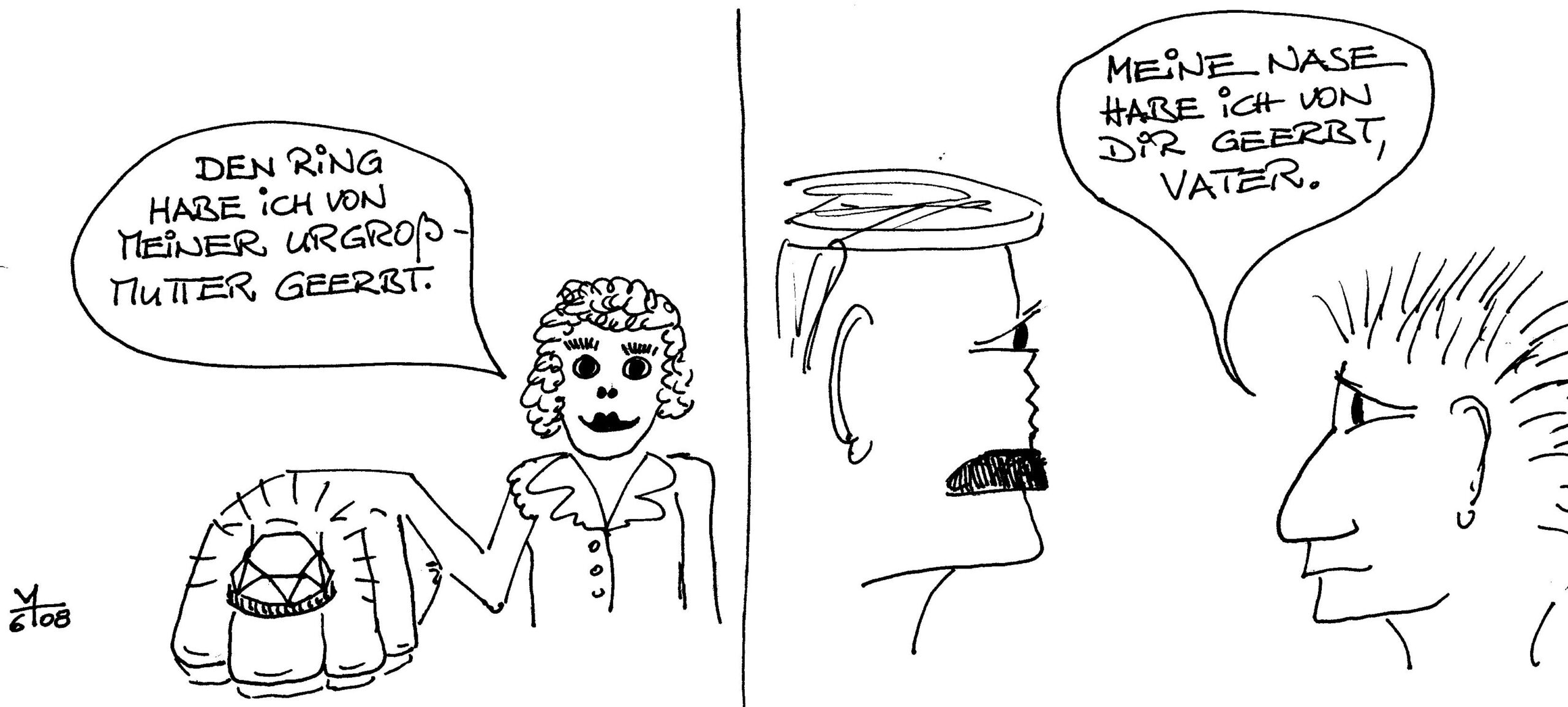 Korrekte Fachsprache
Beispiel Genetik:
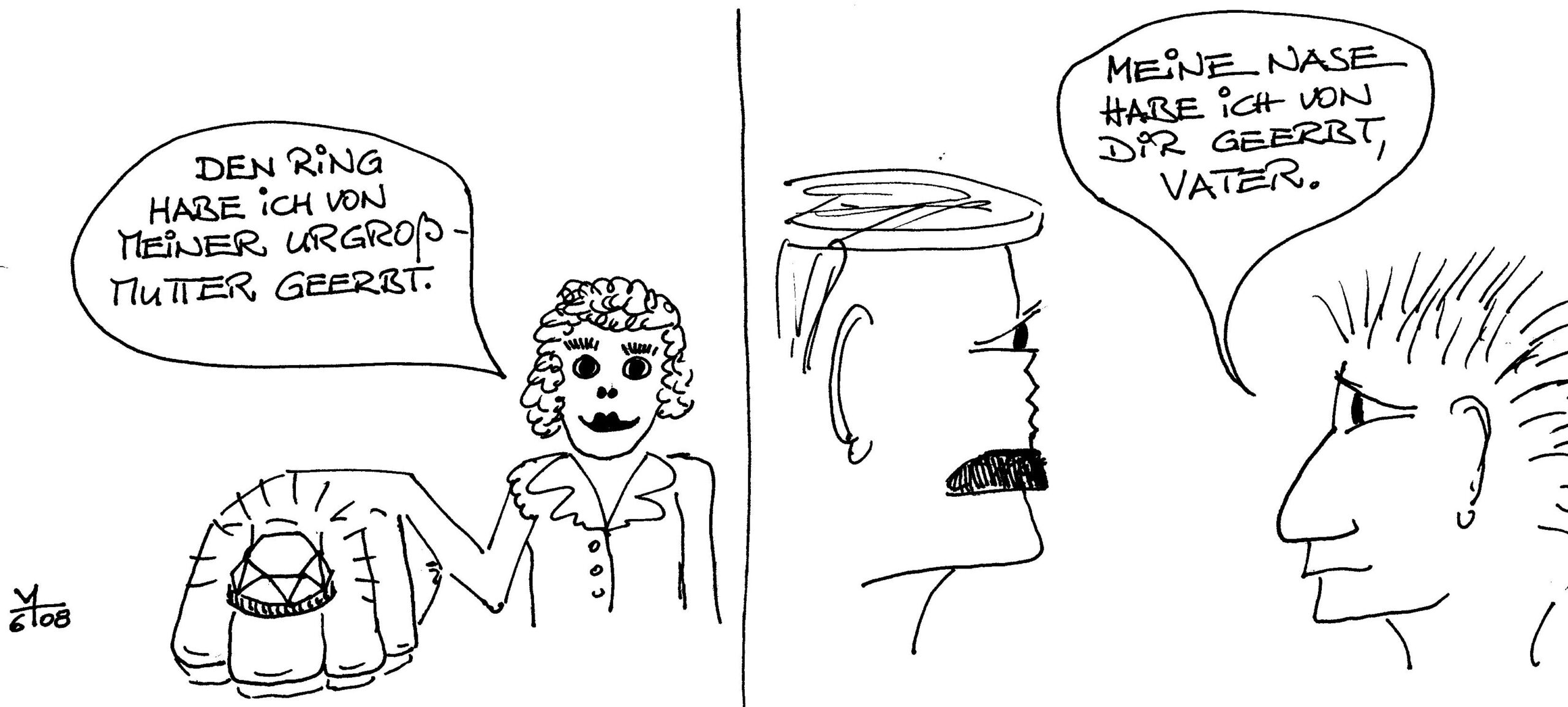 Vererbung von Information
Vererbung eines Objekts
Korrekte Fachsprache
Beispiel Genetik:

Nicht Eigenschaften, Merkmale werden vererbt.
Information wird vererbt!
Korrekte Fachsprache
Beispiel Genetik:

Der LehrplanPLUS verlangt die Unterscheidung von:
Veränderung des Phänotyps
und
Krankheit
Korrekte Fachsprache
Beispiel Genetik:

Downsyndrom ist keine „Erbkrankheit“, sondern ein besonderer Phänotyp.

(Auch nicht: atypisch, abnorm, Anomalie!)
Korrekte Fachsprache
Beispiel Genetik:

NICHT: Behinderte

SONDERN: Menschen mit Behinderung
Vorwissen
Vorwissen
NTG: Grundlagen der Chemie, keine organische Chemie

nicht-NTG: beginnt gerade mit Chemie
Vorwissen
Aufbau von Proteinen und Nuklein-säuren mit Symbolen, nicht mit Formeln!
Vorwissen
Proteine:
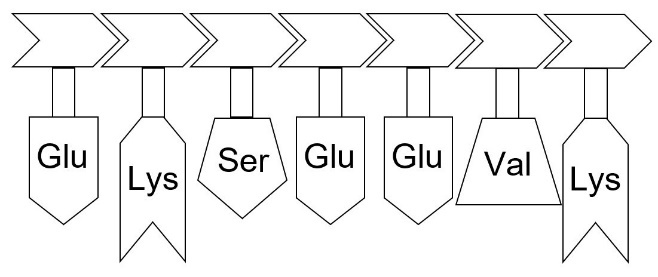 (Namen und Kürzel der Aminosäuren sind KEIN Lernstoff!)
Vorwissen
Proteine:
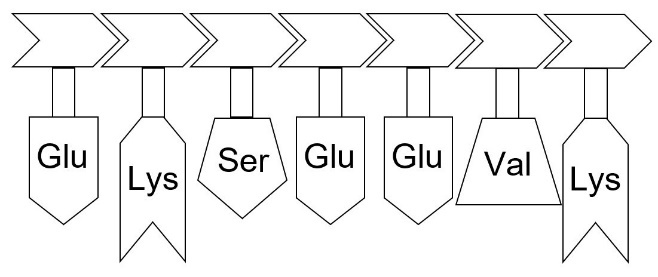 Aminosäure-Sprache!
(versch. Zeichen, linear angeordnet)
Vorwissen
DNA:
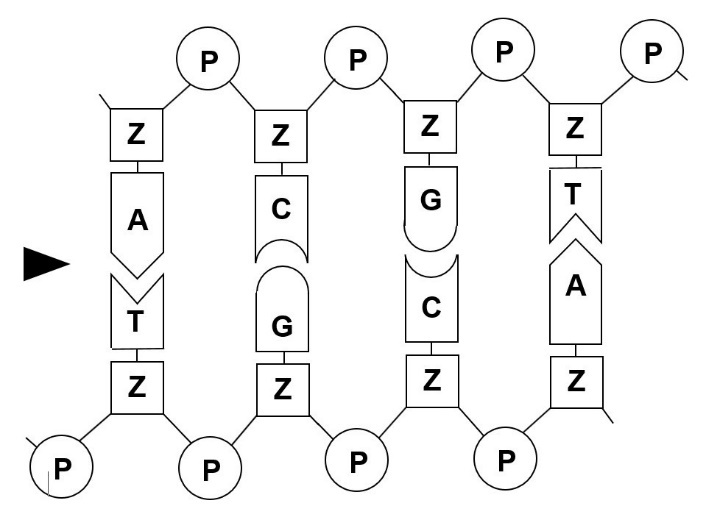 Vorwissen
DNA:
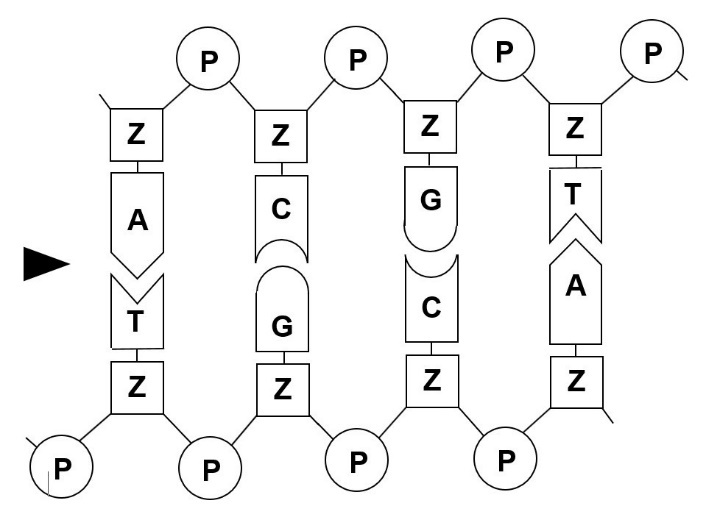 Kernbasen-Sprache!
Modellarbeit
Möglichst viele unterschiedliche DNA-Modelle vergleichen.
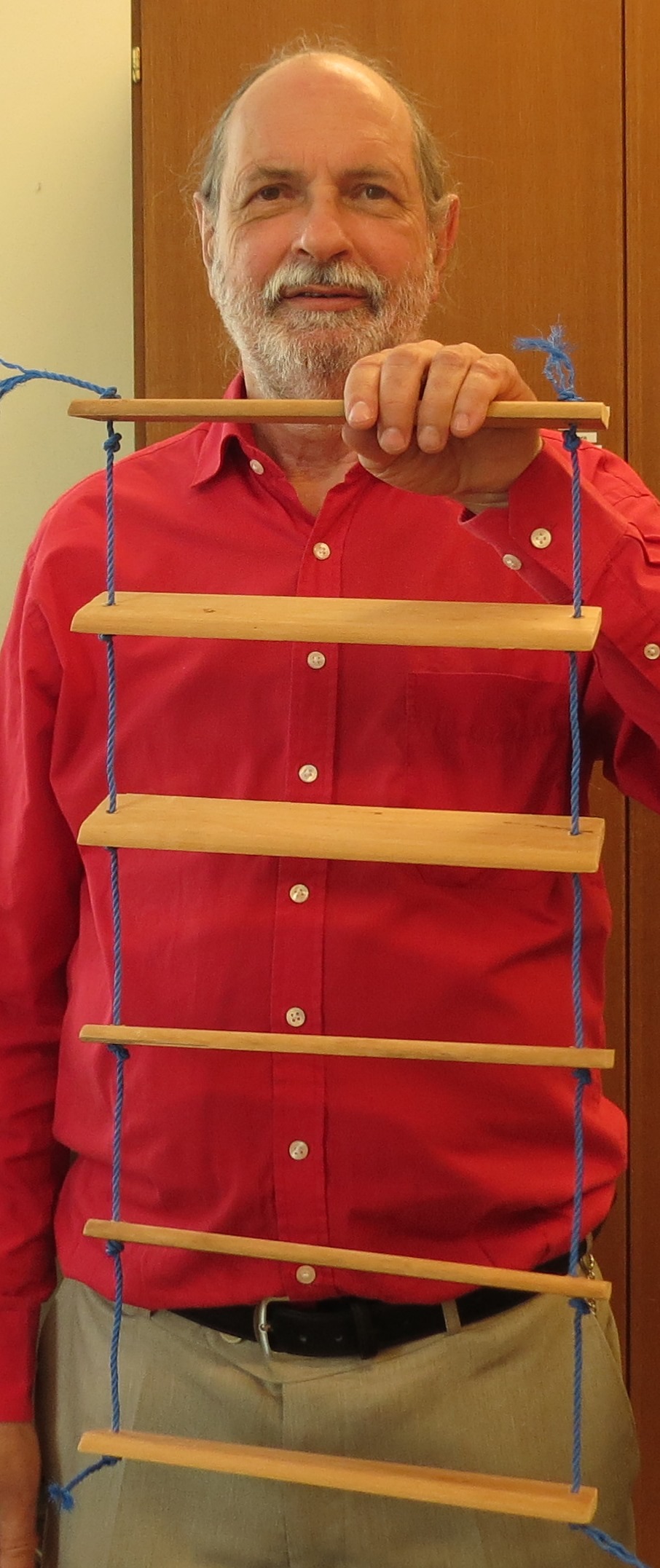 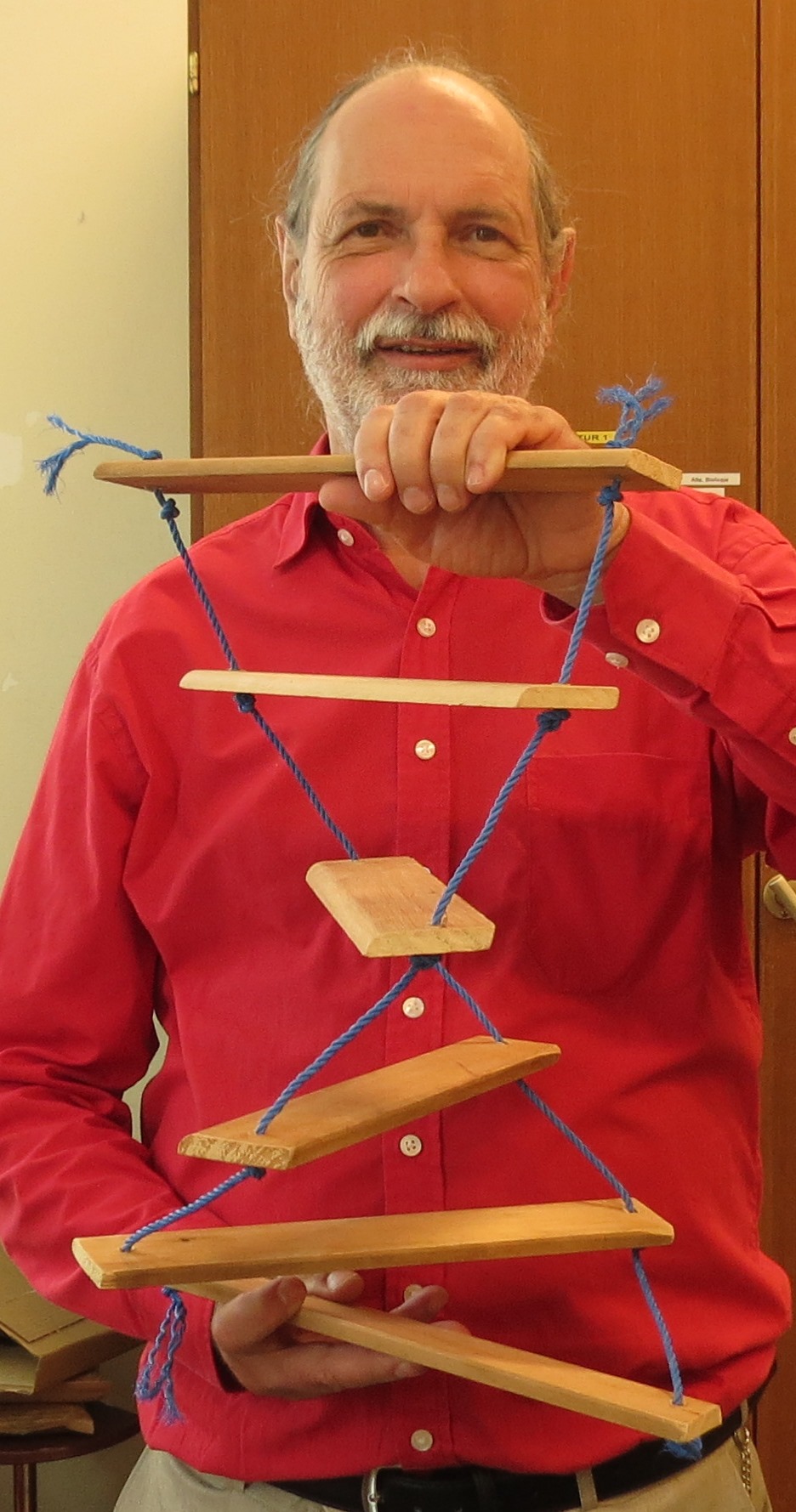 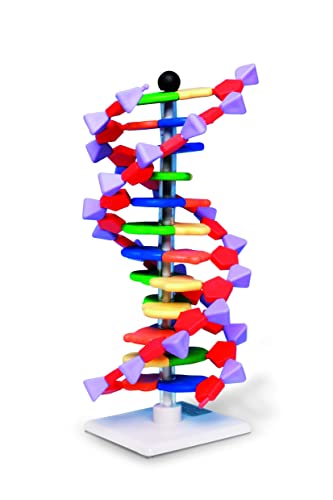 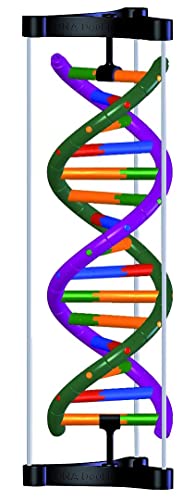 Modellarbeit
Möglichst viele unterschiedliche DNA-Modelle vergleichen.

NICHT: gutes / schlechtes Modell
Modellarbeit
Möglichst viele unterschiedliche DNA-Modelle vergleichen.

NICHT: gutes / schlechtes Modell

sondern: Für welche Fragestellung geeignet, für welche nicht?
Detailreich versus übersichtlich
Mit breitem Pinsel malen
Beispiel: Proteinbiosynthese
A				    B
Original der Erbinformation: DNA
Kopie der Erbinformation:
mRNA
Produkt:
Protein
A Transcription:
Kopiervorgang im Zellkern (nicht alles, nur 1 Gen)

B Translation:
Synthese des Proteins in den Ribosomen (Plasma)
Mit breitem Pinsel malen
Beispiel: Proteinbiosynthese
A				    B
Original der Erbinformation: DNA
Kopie der Erbinformation:
mRNA
Produkt:
Protein
keine technischen Details wie Helicase, RNA-Synthetase; Einzelschritte der Protein-synthese usw. (Oberstufen-Stoff)
sondern: die Grundidee ist wichtig!
Mit breitem Pinsel malen
Beispiel: Proteinbiosynthese
A				    B
Original der Erbinformation: DNA
Kopie der Erbinformation:
mRNA
Produkt:
Protein
Translation als Übersetzung von der Kernbasen-Sprache in die Aminosäure-Sprache
(ohne genetischen Code)
Alternative Konzepte
„Chromosomen in X-Form sind X-Chro-mosomen.“
Alternative Konzepte
„Chromosomen in X-Form sind X-Chro-mosomen.“

„Merkmale sitzen wie ein Reiter auf der DNA oben drauf.“
Alternative Konzepte
„Chromosomen in X-Form sind X-Chro-mosomen.“

„Merkmale sitzen wie ein Reiter auf der DNA oben drauf.“

„Zwei-chromatidig und diploid bedeutet das Gleiche.“
Alternative Konzepte
„Jede Zelle besitzt nur den Anteil an der Erbinformation, den sie für ihren Betrieb benötigt.“
Alternative Konzepte
„Jede Zelle besitzt nur den Anteil an der Erbinformation, den sie für ihren Betrieb benötigt.“

„Ich würde nie etwas essen wollen, wo Gene drin sind.“
Alternative Konzepte
ggf. zuvor evaluieren:

schriftliches Brain-Storming zu Genetik
Aussagen vorgeben und kurz kom-mentieren lassen

(am besten anonym)
Visualisieren
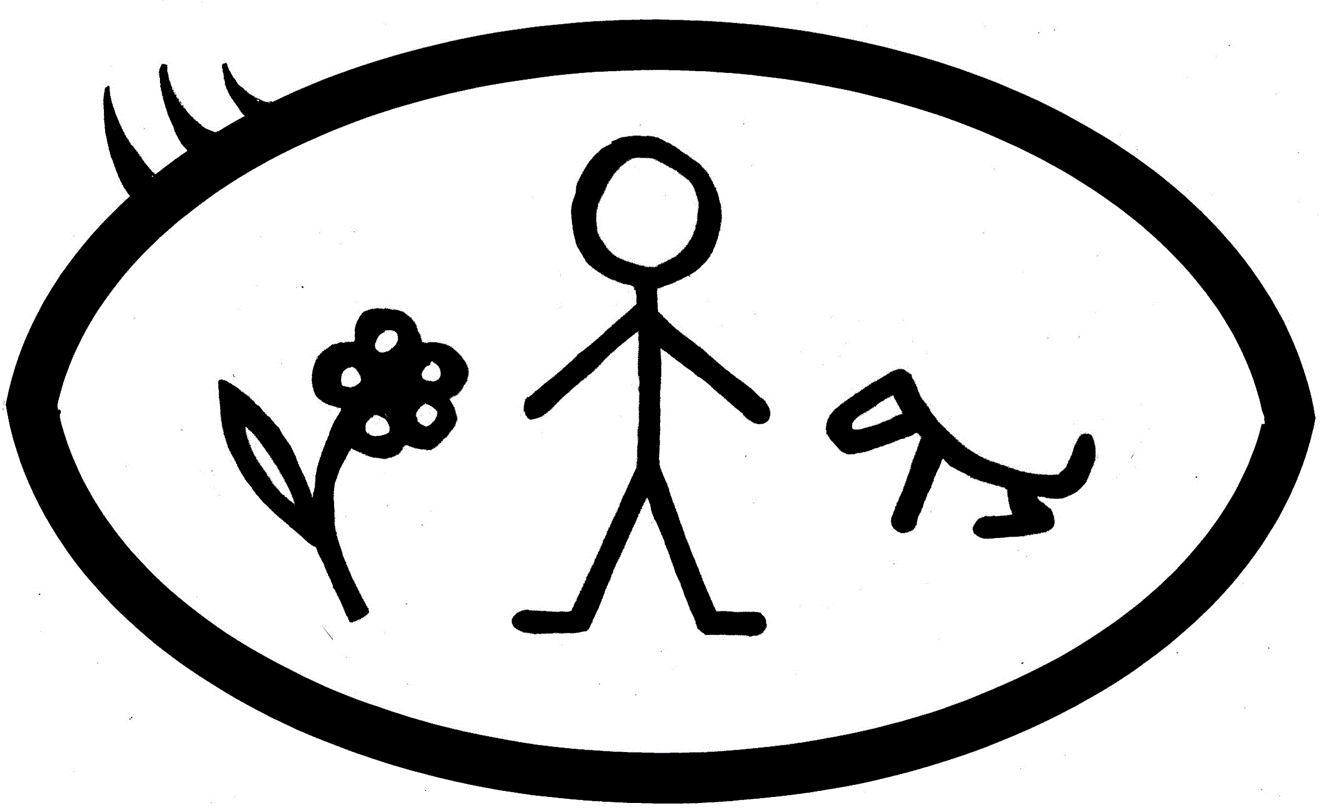 makroskopisch: krause Haare, braune Augen, „Mongolen-Falte“
mikroskopisch: Zellkern, Chromosom, Ribosom
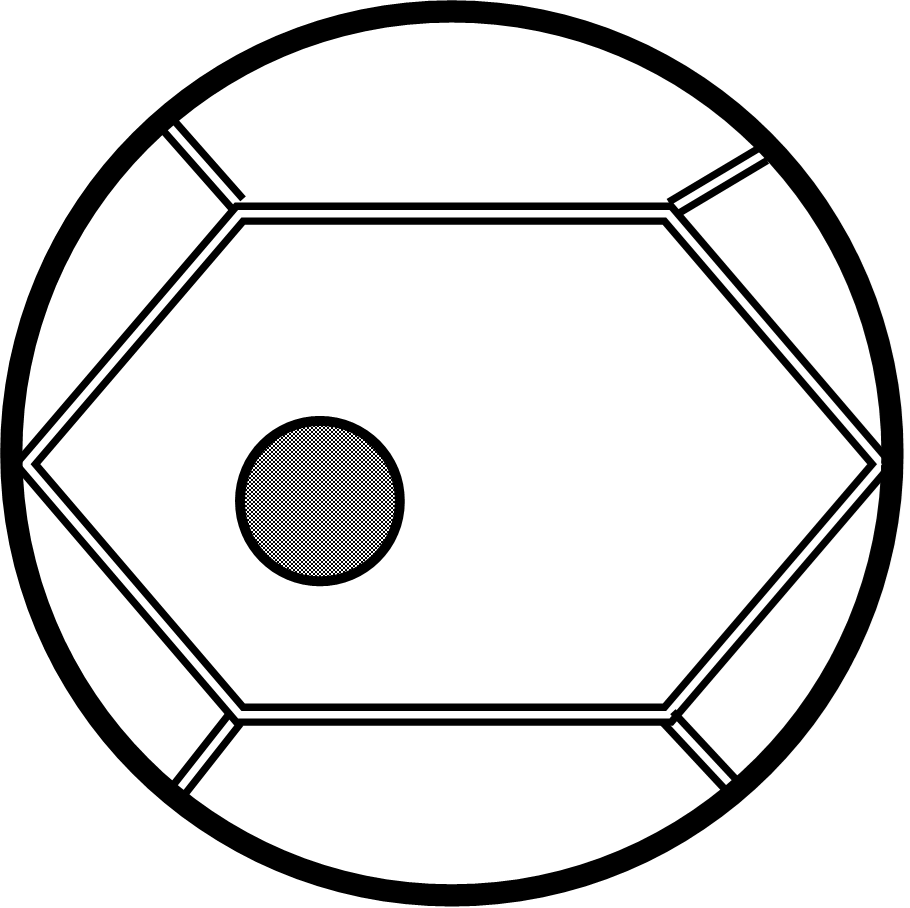 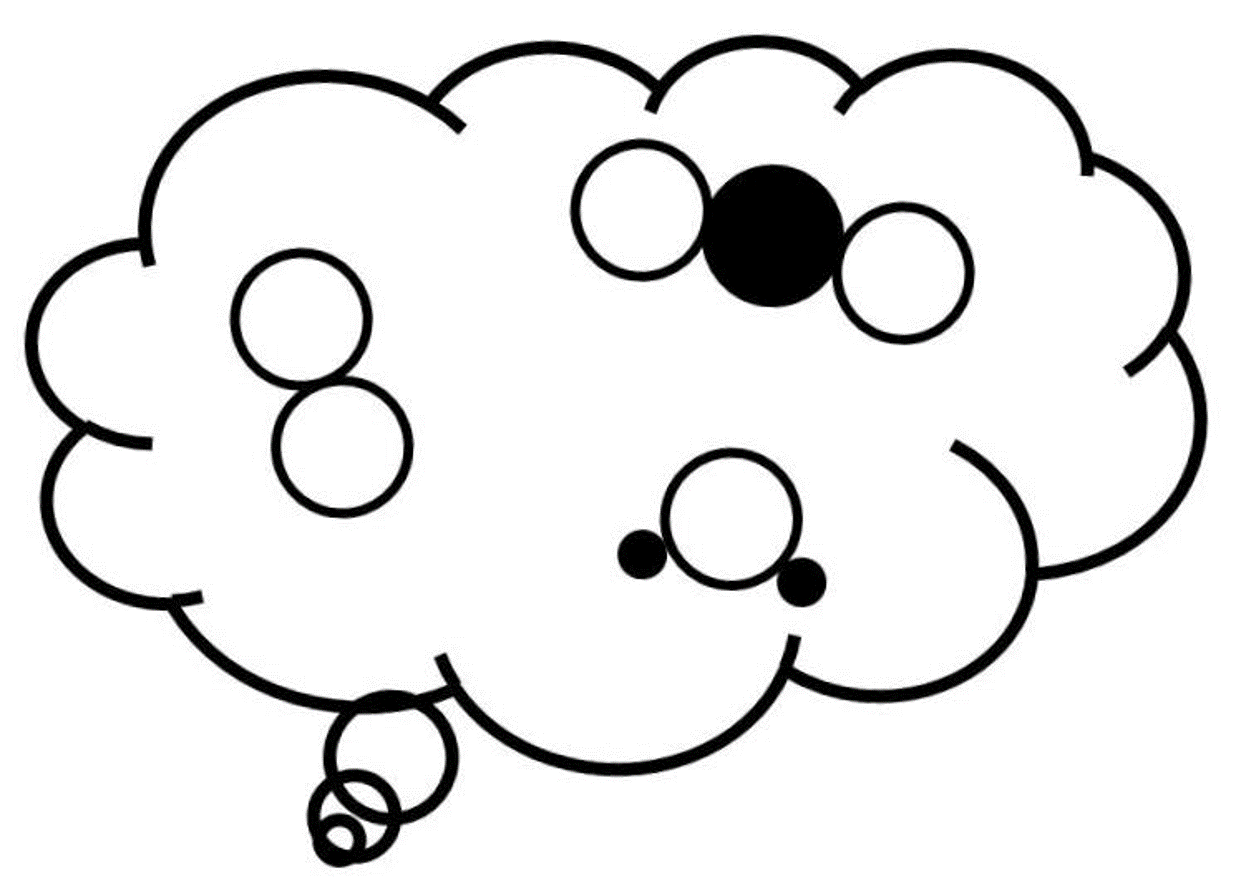 submikroskopisch: Kern-base, Aminosäure
Problemorientiertes Arbeiten
Beispiel: Replikation
Problemorientiertes Arbeiten
Beispiel: Replikation

Sie könnten einen Trickfilm zum Ablauf zeigen und die Schüler berichten lassen.
Problemorientiertes Arbeiten
Beispiel: Replikation

Sie könnten einen Trickfilm zum Ablauf zeigen und die Schüler berichten lassen.

=>		flüchtiger Eindruck
=>		unterscheidet nicht Wesentliches von 				Unwesentlichem
Problemorientiertes Arbeiten
Beispiel: Replikation

Besser …
Problemorientiertes Arbeiten
Beispiel: Replikation

Vorwissen: Bau der DNA (9. Klasse)
Vorwissen: Zellteilung (Mikroorganismen)
Tochterzellen besitzen identische Erbinformation wie Mutterzelle
Problemorientiertes Arbeiten
Beispiel: Replikation

Vorwissen: Bau der DNA (9. Klasse) 
Vorwissen: Zellteilung (Mikroorganismen)
Tochterzellen besitzen identische Erbinformation wie Mutterzelle

=> zuvor Verdopplung der Erbinformation nötig
Problemorientiertes Arbeiten
Beispiel: Replikation

Vorwissen: Bau der DNA (9. Klasse) 
Vorwissen: Zellteilung (Mikroorganismen)
Tochterzellen besitzen identische Erbinformation wie Mutterzelle

=> zuvor Verdopplung der Erbinformation nötig

Hypothesen über mögliche Mechanismen
Problemorientiertes Arbeiten
Beispiel: Replikation

Der Trickfilm kommt am Ende der Erarbeitung:
zeigt, welche Hypothesen stimmen
klärt bislang unverstandene Details
bestätigt bereits verstandene Details
Visualisieren
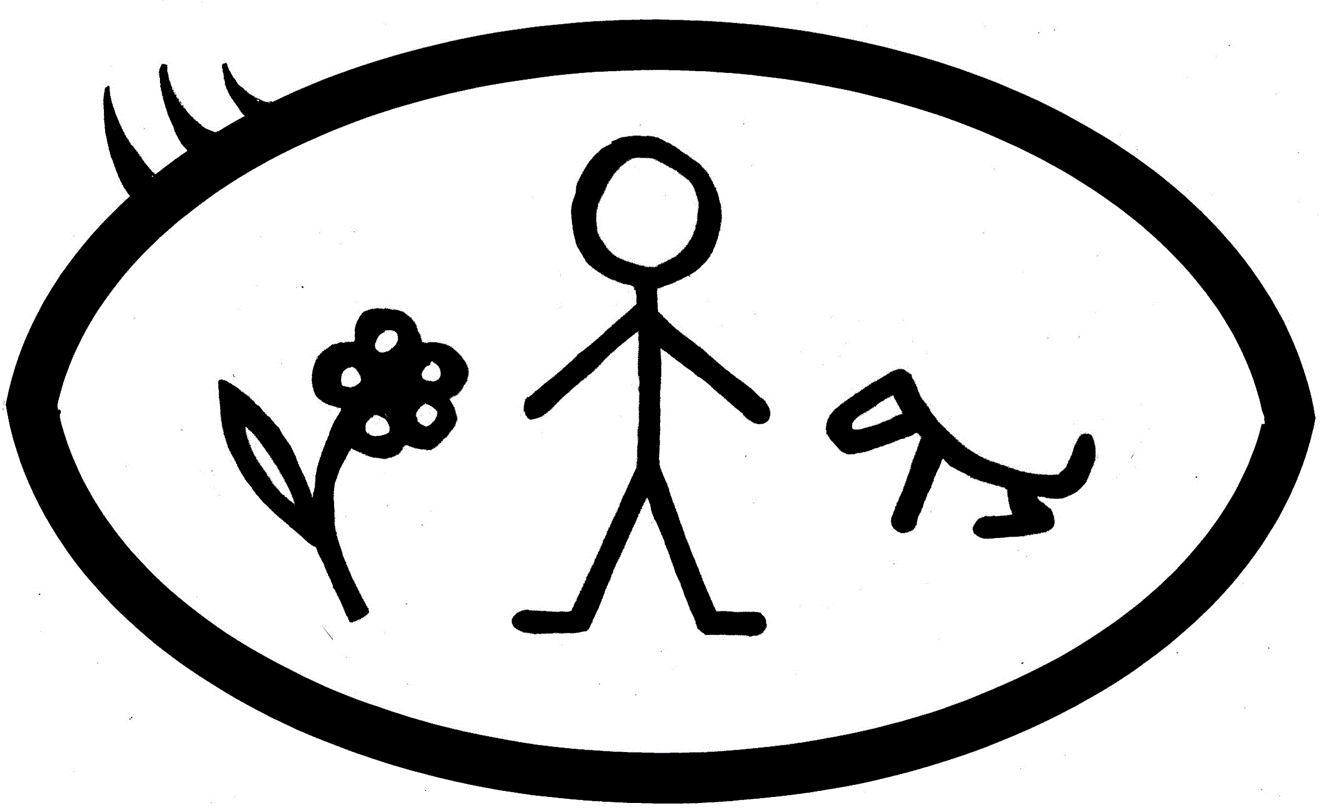 makroskopisch: Wachstum von Geweben bzw. Organen
mikroskopisch: Zell-Teilung
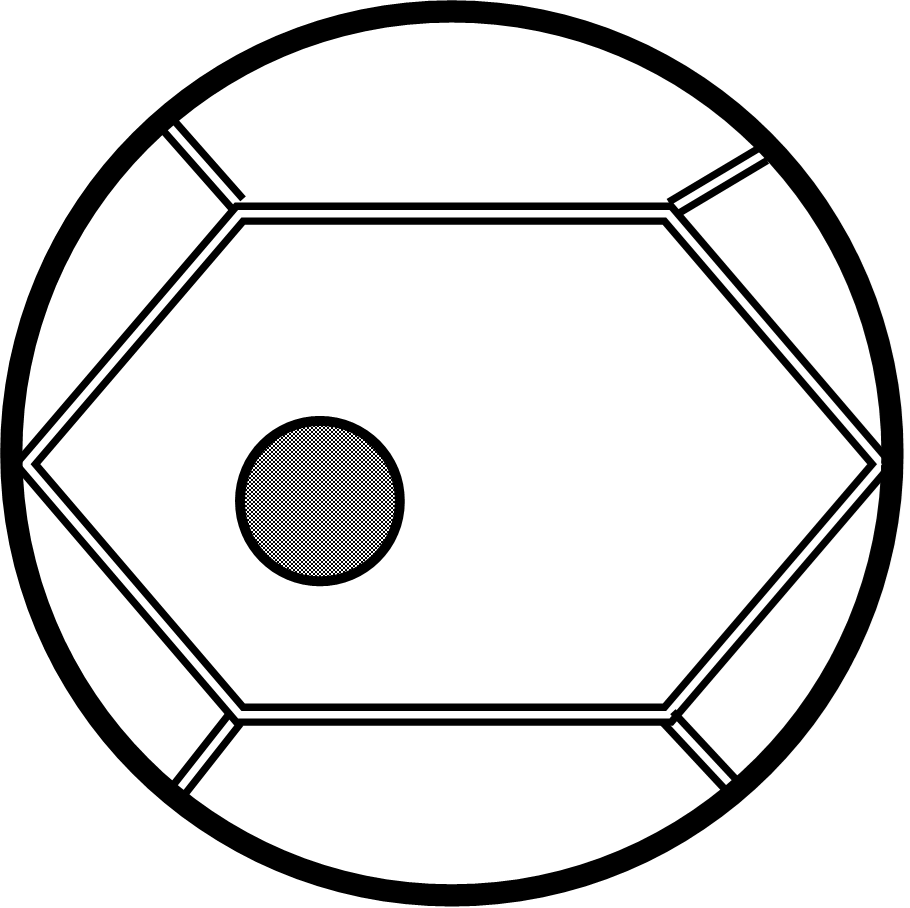 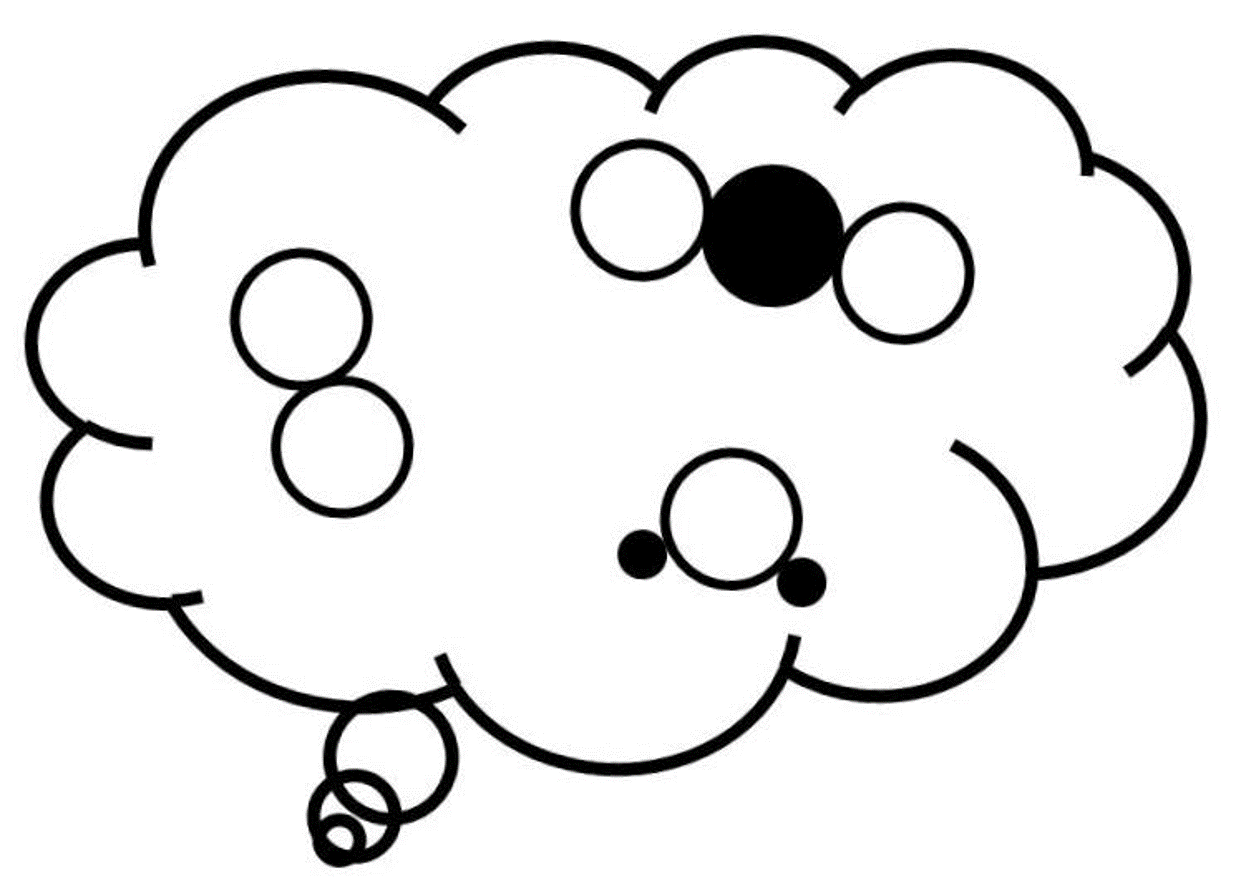 submikroskopisch: Replikation
Problemorientiertes Arbeiten
Beispiel: Reduktionsteilung (in der Meiose)

Impuls: 1883 beschrieb Éduard von Beneden, dass bei der Befruchtung einer Eizelle des Spulwurms die Chromosomenzahl verdoppelt wird.
Problemorientiertes Arbeiten
Beispiel: Reduktionsteilung (in der Meiose)

Impuls: 1883 beschrieb Éduard von Beneden, dass bei der Befruchtung einer Eizelle des Spulwurms die Chromosomenzahl verdoppelt wird.

Formuliere das Problem, das sich nach mehreren Generationen daraus ergibt.
Formuliere eine mögliche Lösung für dieses Problem.
Problemorientiertes Arbeiten
Beispiel: Reduktionsteilung (in der Meiose)
Darstellung von Meiose und Befruchtung im Modell
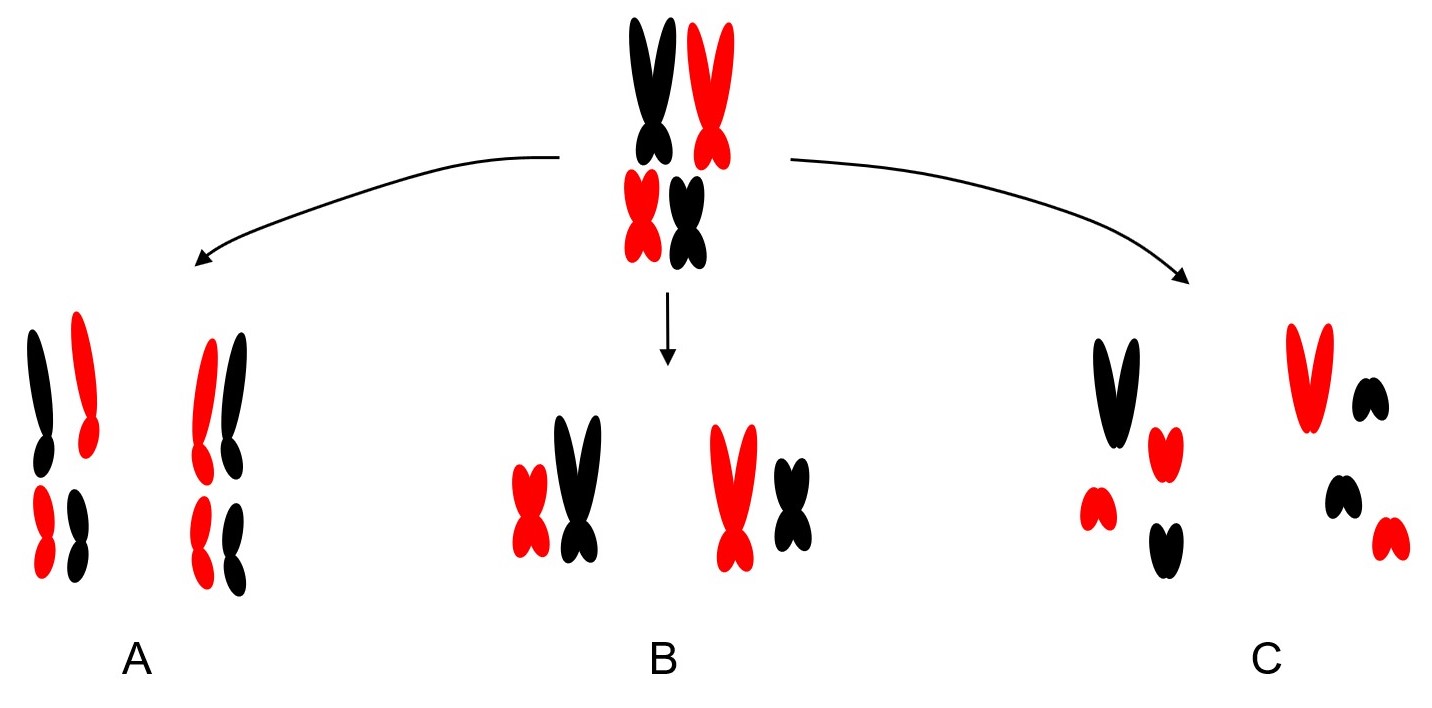 Problemorientiertes Arbeiten
Beispiel: Reduktionsteilung (in der Meiose)
Darstellung von Meiose und Befruchtung im Modell
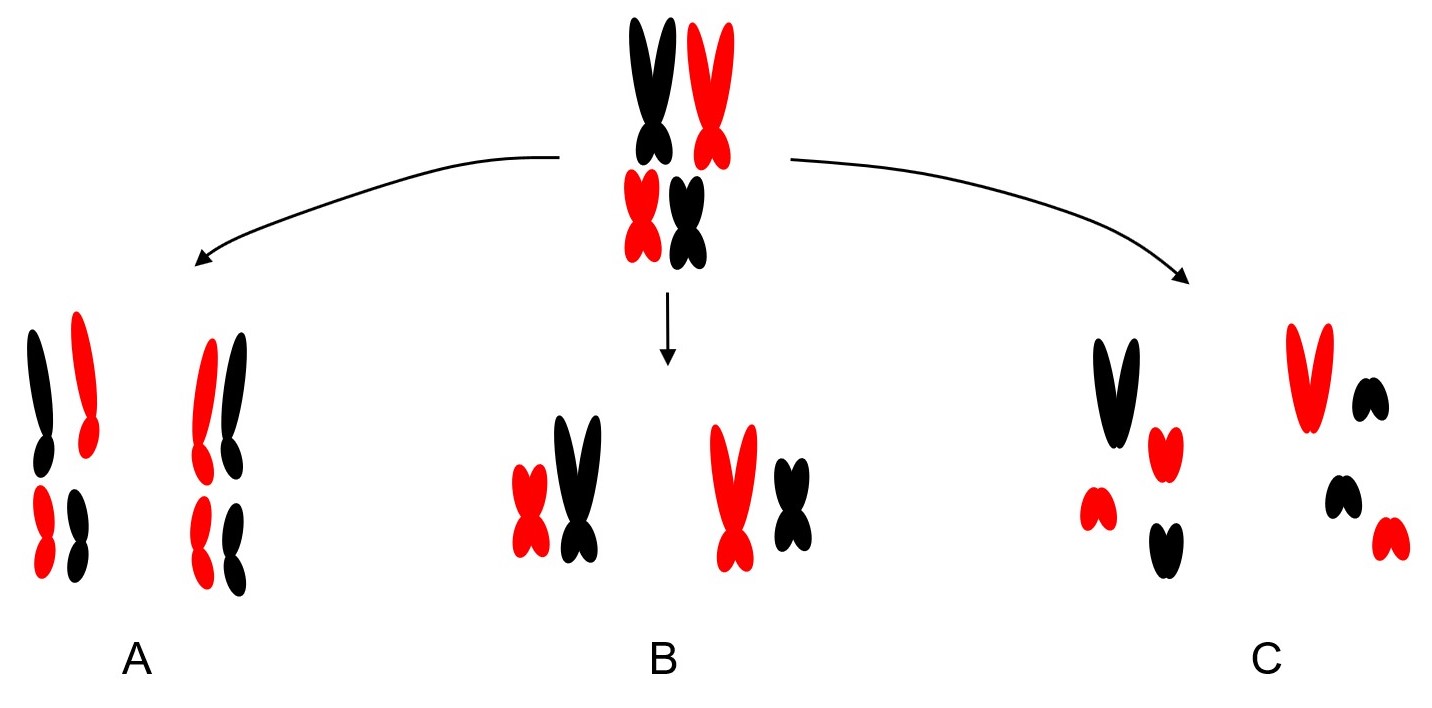 Problemorientiertes Arbeiten
Beispiel: Reduktionsteilung (in der Meiose)
Darstellung von Meiose und Befruchtung im Modell
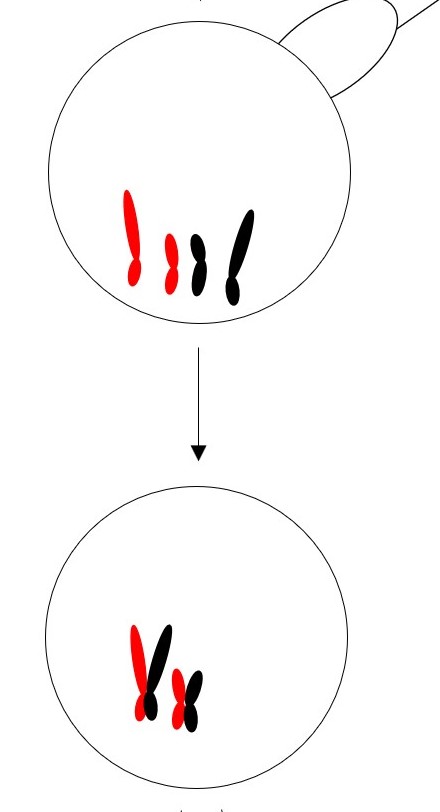 Problemorientiertes Arbeiten
Beispiel: Reduktionsteilung (in der Meiose)
Darstellung von Meiose und Befruchtung im Modell
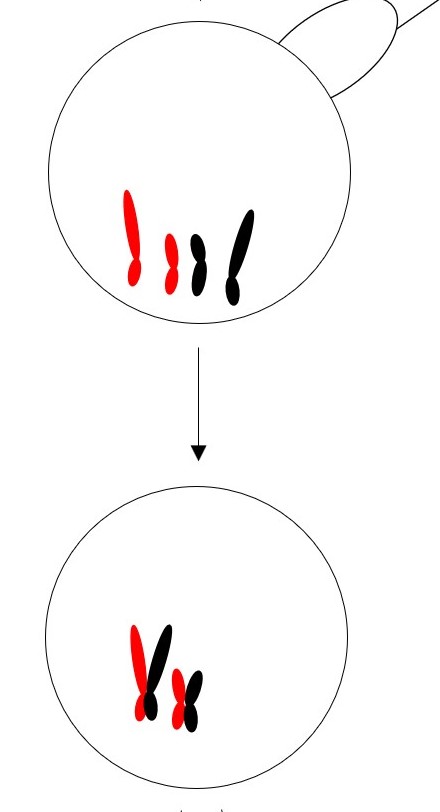 Problemorientiertes Arbeiten
Geben Sie den Schülern (z. B. bei Modellarbeit) die Möglichkeit, Fehler zu machen!
Diskutieren Sie die fehlerhaften Darstellungen mit der Klasse!
Loben Sie die Kreativität, auch wenn zunächst Hypothesen entstehen, die in die Irre führen. Das ist in der Wissenschaft nicht anders.
LZK: Fehlertexte
Die Mitose ist ein Vorgang, bei dem Tochterzellen mit unterschiedlicher Erbinformation entstehen. 
Zur Mitose sind nur Zellen fähig, die über 2-chromatidige Chromosomen verfügen 
und die diploid sind, denn dabei werden Homologe voneinander getrennt.
Gentechnik
Gentechnik
Zuvor Vorwissen und Vorurteile der Schüler evaluieren.

Wissen (Grundprinzipien, aber keine unnöti-gen Details) dagegen setzen.

Vorurteile einfühlsam abbauen
Gentechnik
Vergleich der Methoden der Gentechnik mit genetischen Veränderungen in der Natur:

gleiche bzw. ähnliche Mechanismen
zufällig vs. gezielt
Zeitfaktor
Gentechnik
Vergleich der Methoden der Gentechnik mit genetischen Veränderungen in der Natur:

gleiche bzw. ähnliche Mechanismen
zufällig vs. gezielt
Zeitfaktor
ggf. Hinweis auf die Zielgenauigkeit bei der Crispr-CAS-Methode
Gentechnik
Gentransfer:

Grundprinzip steht im Vordergrund (Eintritt fremder genetischer Information in die Zelle)
Gentechnik
Gentransfer:

Grundprinzip steht im Vordergrund (Eintritt fremder genetischer Information in die Zelle)

Kein gentechnisches Praktikum in der Mittelstufe.
Block 3:

Ökosyst. Boden
weitere Themen
Ökosystem Boden
Handreichung des Ministeriums für Umwelt und Verbraucherschutz:

„Lernort Boden“

Sehr ausführlich!
Konkrete Tipps: www.bio-nickl.de
Ökosystem Boden
Das Thema wirkt von sich aus motivierend auf die Schüler:

=> Praktisches Arbeiten
Ökosystem Boden
Praktisches Arbeiten

Nicht: Messungen ohne Auswertung
Ökosystem Boden
Praktisches Arbeiten

Nicht: Messungen ohne Auswertung
Nicht: Bodenprofile
Ökosystem Boden
Praktisches Arbeiten

Nicht: Messungen ohne Auswertung
Nicht: Bodenprofile
Nicht: Korngrößen im Boden
Ökosystem Boden
Praktisches Arbeiten

Nicht: Messungen ohne Auswertung
Nicht: Bodenprofile
Nicht: Korngrößen im Boden
Nicht: Bodentypen
Ökosystem Boden
Praktisches Arbeiten
Filterwirkung 
des Bodens
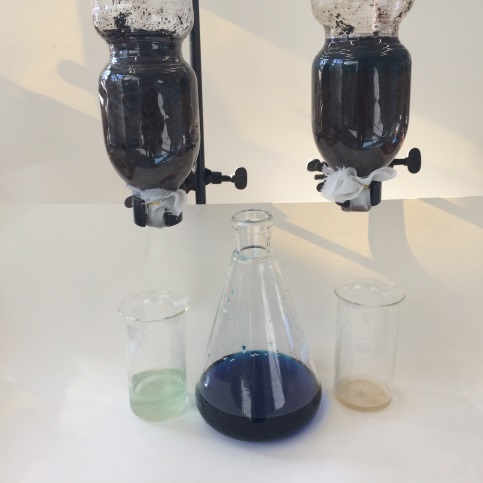 Ökosystem Boden
Praktisches Arbeiten
Abtrag 
des Bodens
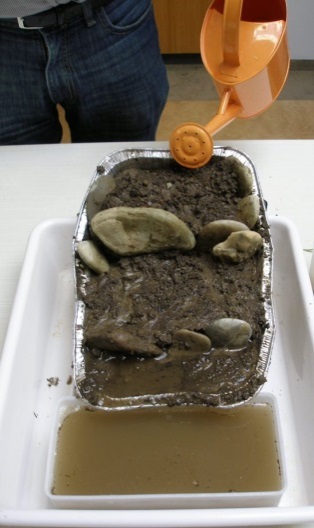 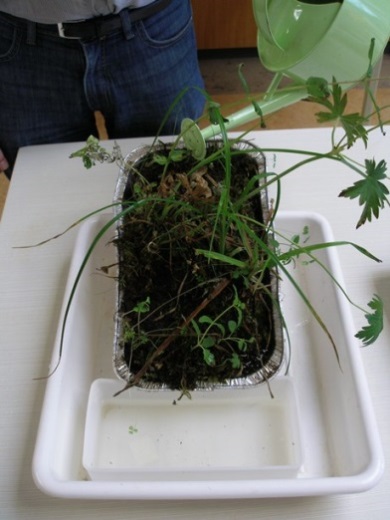 Ökosystem Boden
Praktisches Arbeiten
Tiere 
des Bodens:
in Laubstreu
in Totholz
Bodenfalle
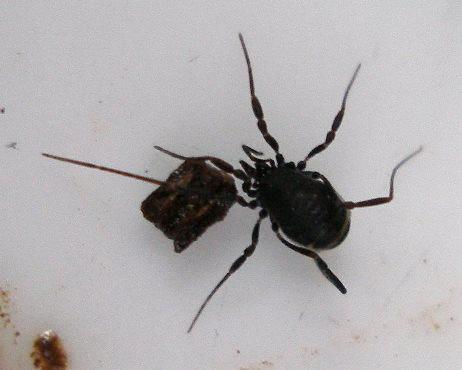 Ökosystem Boden
Praktisches Arbeiten
Pilze 
in Totholz
im Boden
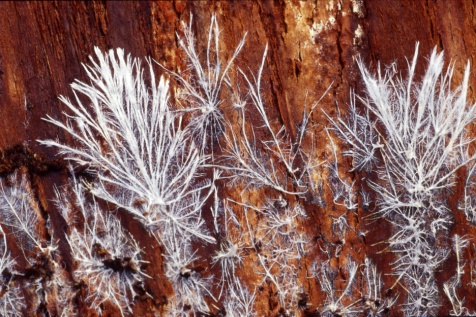 Ökosystem Boden
Praktisches Arbeiten
Kompostieren
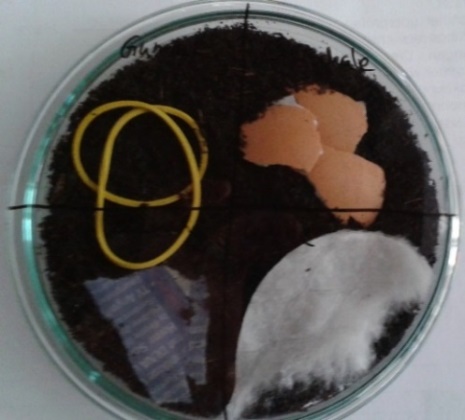 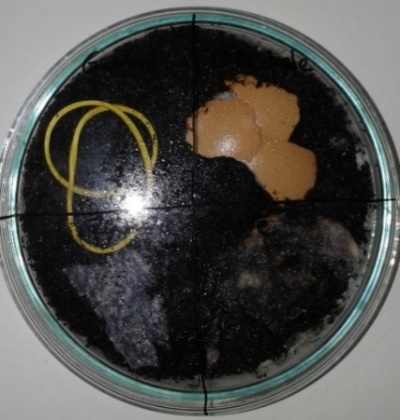 Ökosystem Boden
Praktisches Arbeiten
Regenwurm-
Küvette
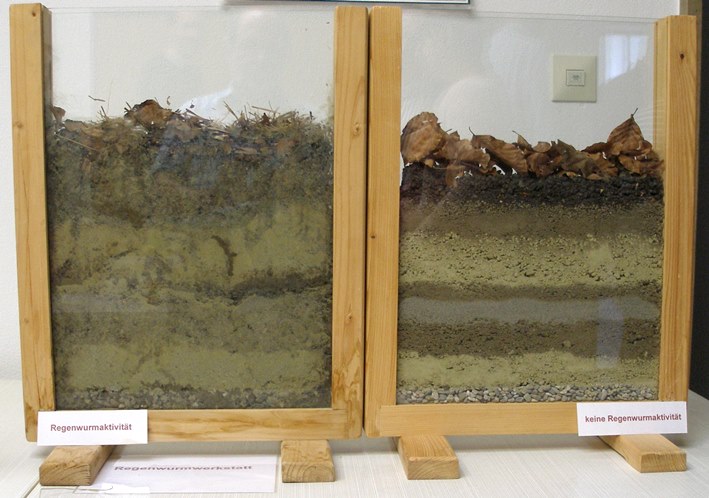 Ökosystem Boden
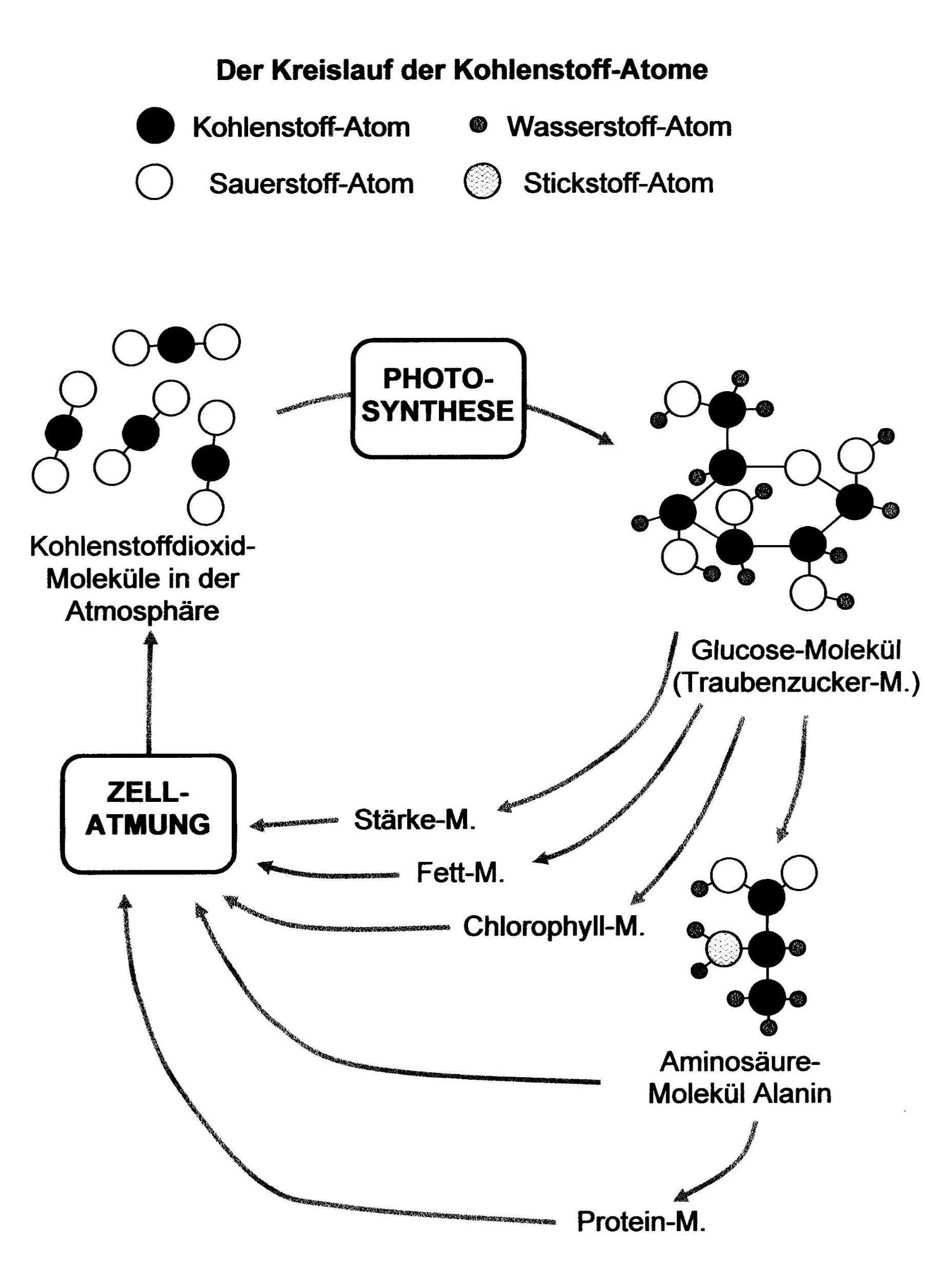 Der Kohlenstoff-
atom-Kreislauf
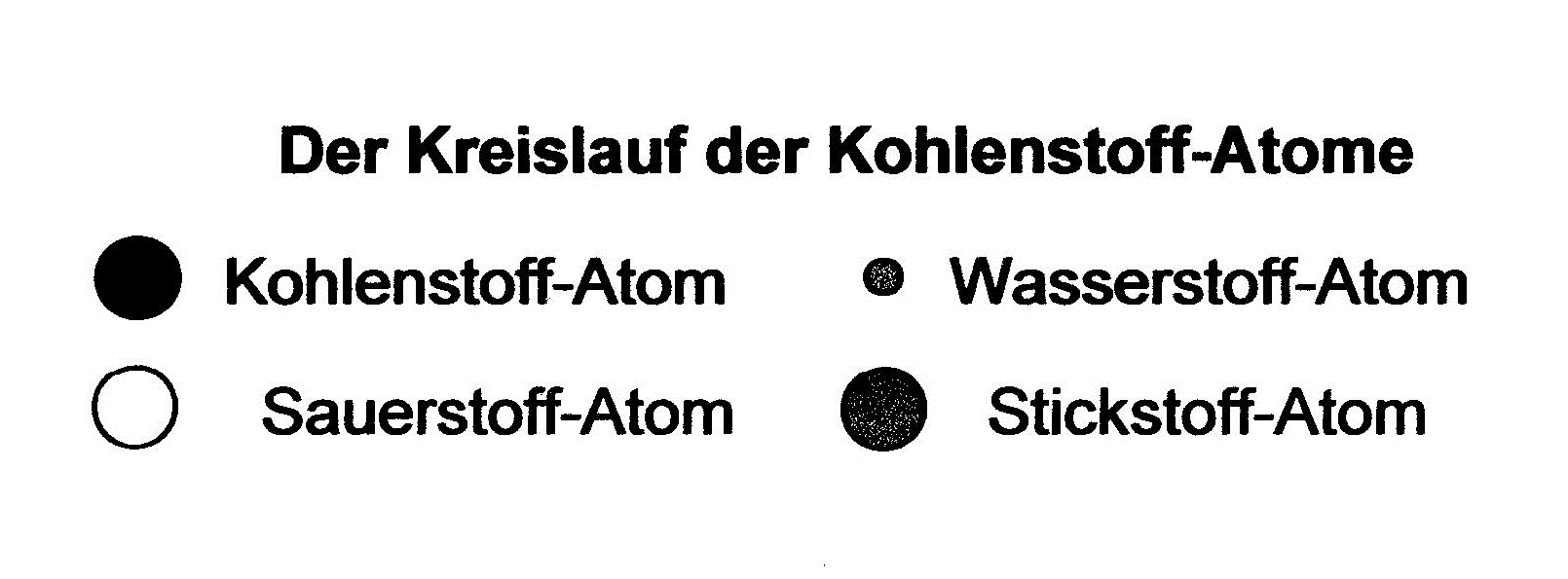 Ökosystem Boden
Landwirtschaftlicher Boden:
Bodenverdichtung durch schwere Maschinen
Überdüngung
Auswaschung von Dünger ins Grund-wasser
Pestizide vs. Bodenlebewesen
Dürreperioden und Starkregen
Ökosystem Boden
Abteilung Landwirtschaft im Deutschen Museum (neu 2022):

Nahrungsbeziehungen im Boden
	 (Schaukasten mit Fotos bzw. Präparaten 	 	  von Bodentieren)

Nutzen des Ökosystems für den Menschen
Weitere Themen
Mikroorganismen
Praktisches Arbeiten:

Mikroskopie (Jogurt, Hefe)
Lebensmittel herstellen (Jogurt …)
Konservierung von Lebensmitteln
Abklatsch-Präparate
usw.
Mikroorganismen
Wesentliche Aspekte visualisieren
Beispiel: Zellteilung
Mikroorganismen
Wesentliche Aspekte visualisieren
Beispiel: Zellteilung

Zellwachstum ist Teil des Zellzyklus
Erbinformation von Mutterzelle und Tochterzellen sind identisch
Mikroorganismen
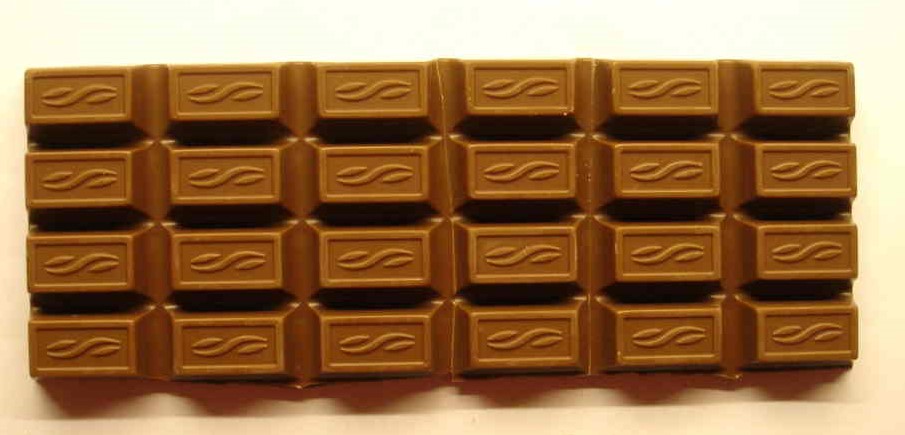 Mikroorganismen
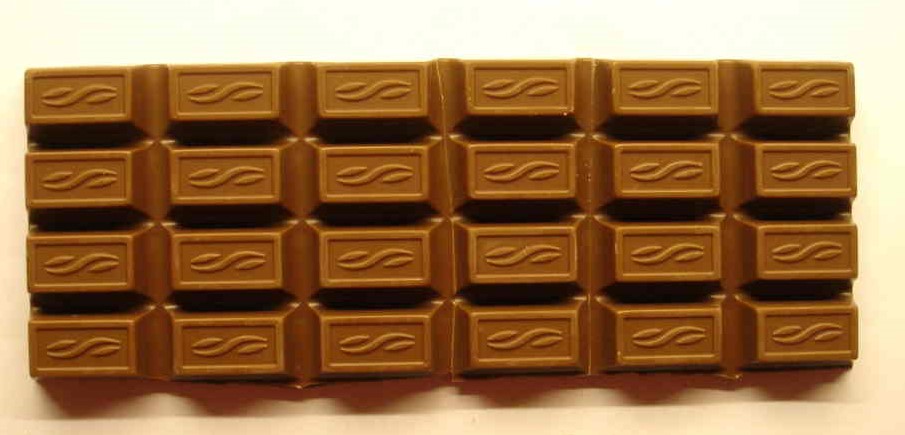 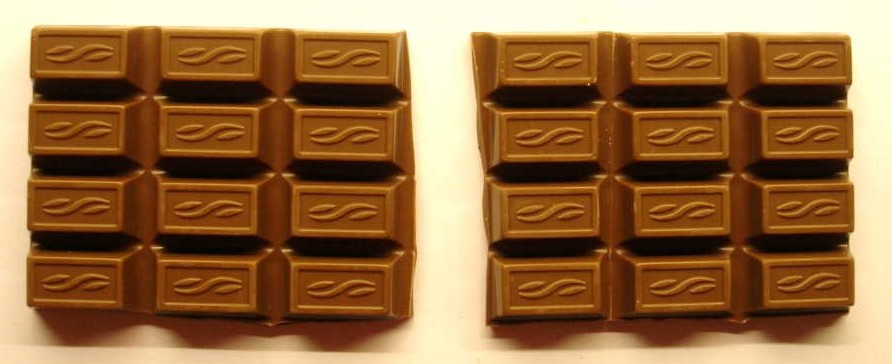 Mikroorganismen
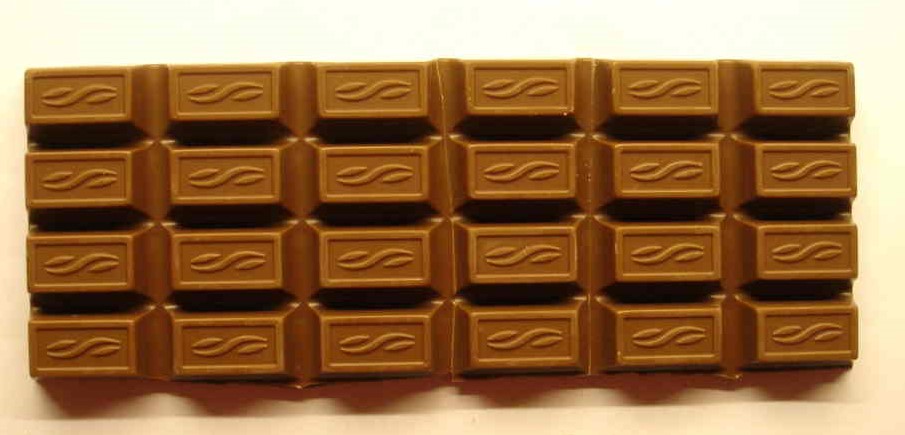 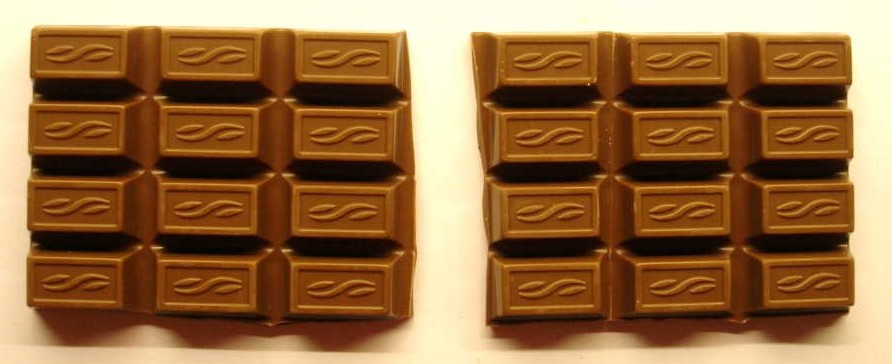 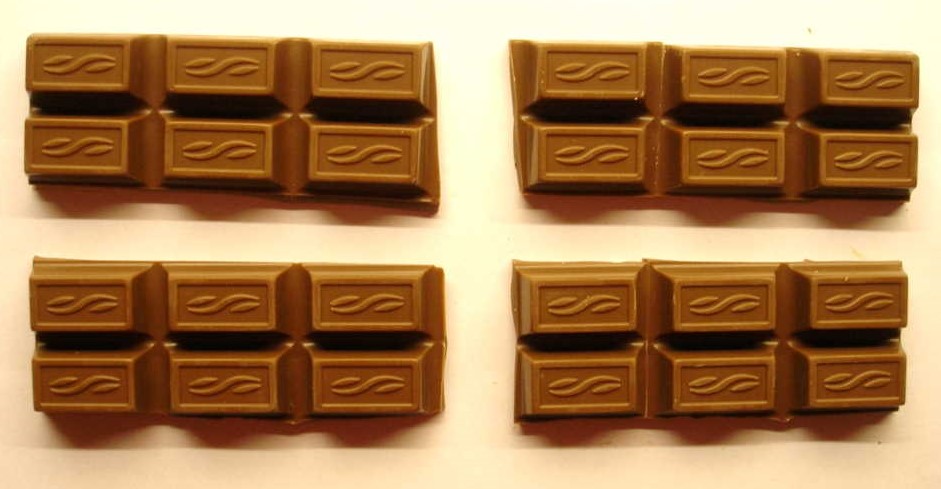 Mikroorganismen
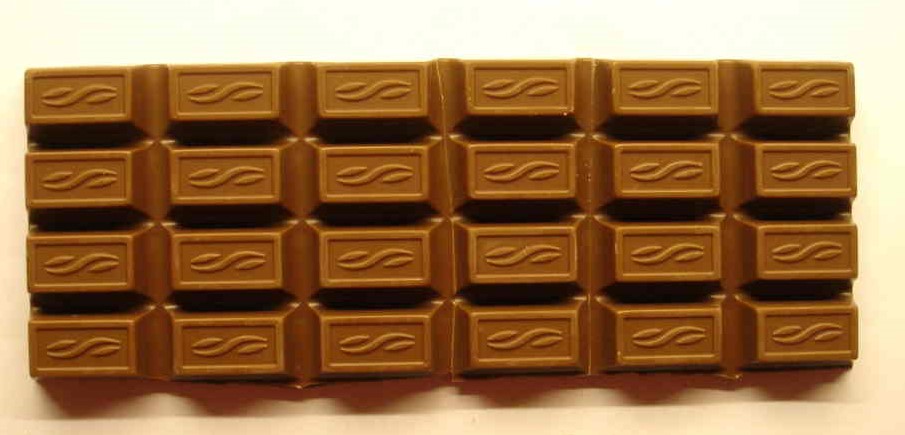 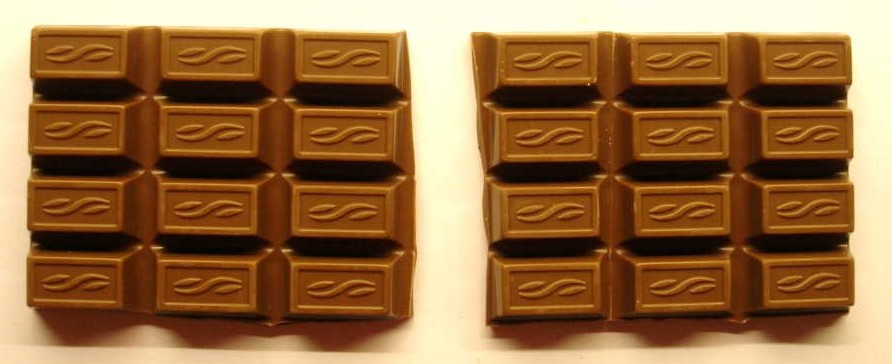 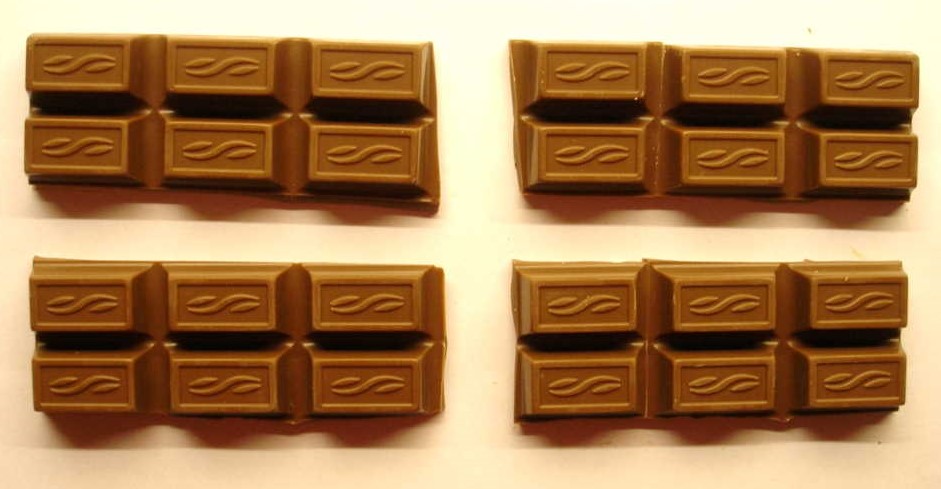 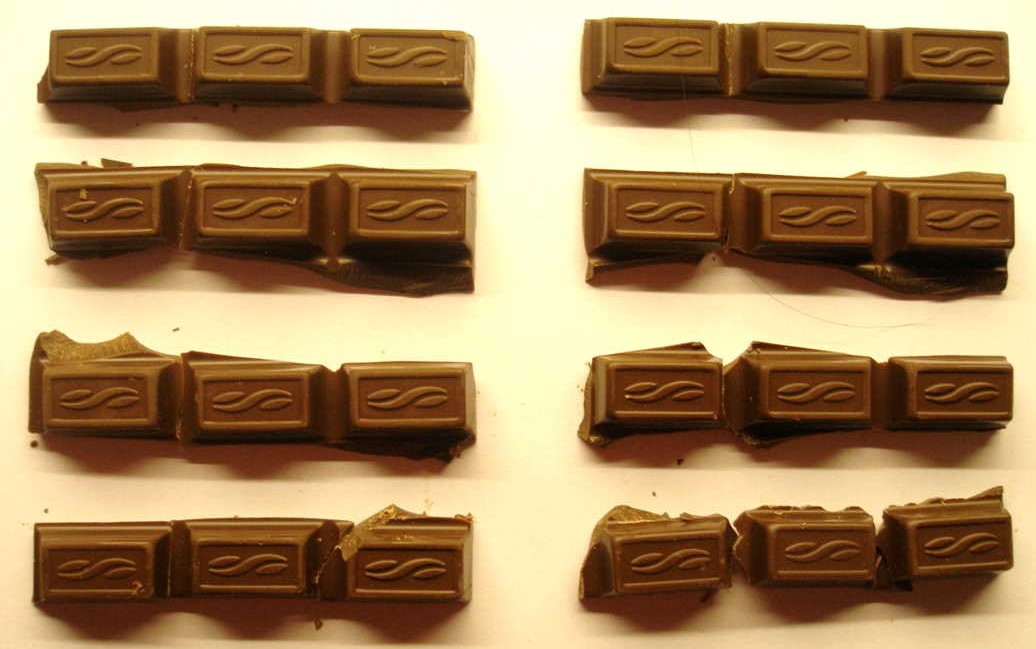 Mikroorganismen
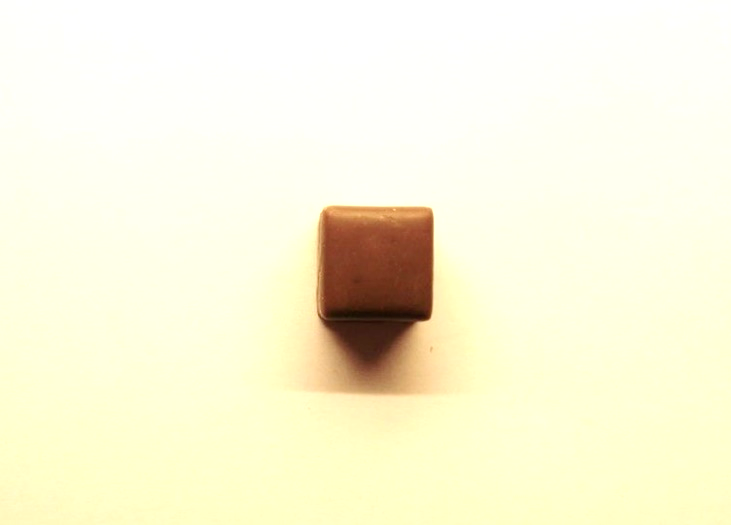 Mikroorganismen
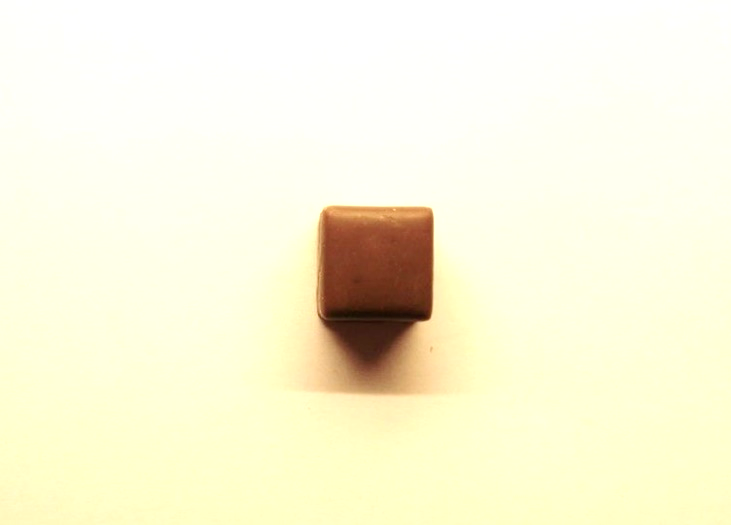 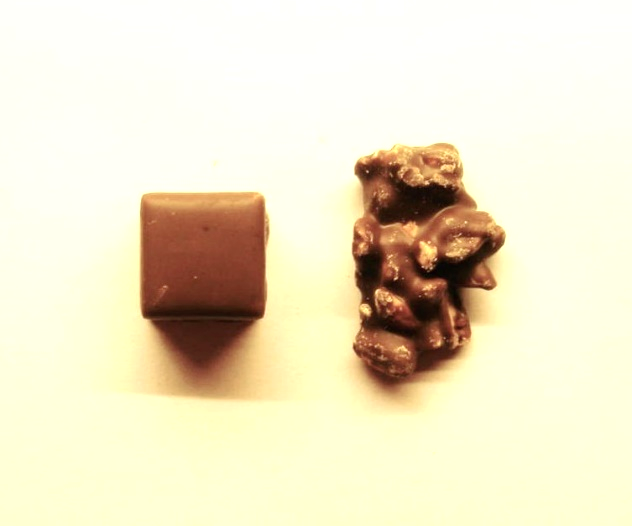 Mikroorganismen
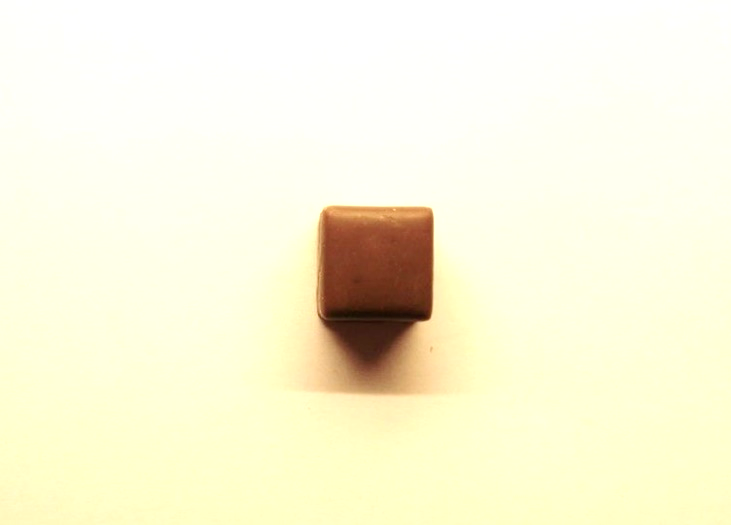 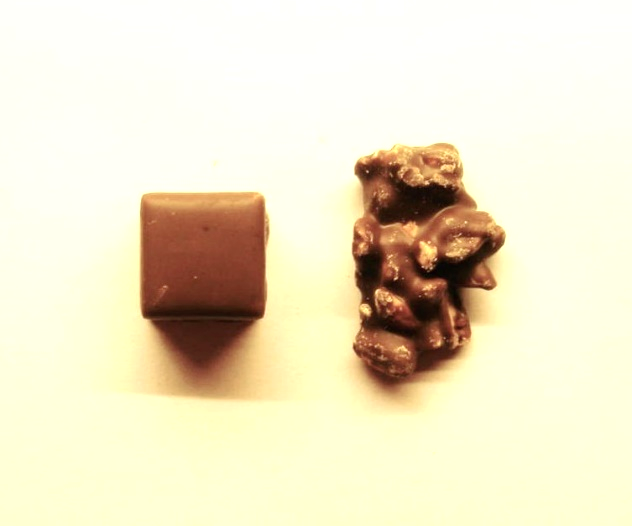 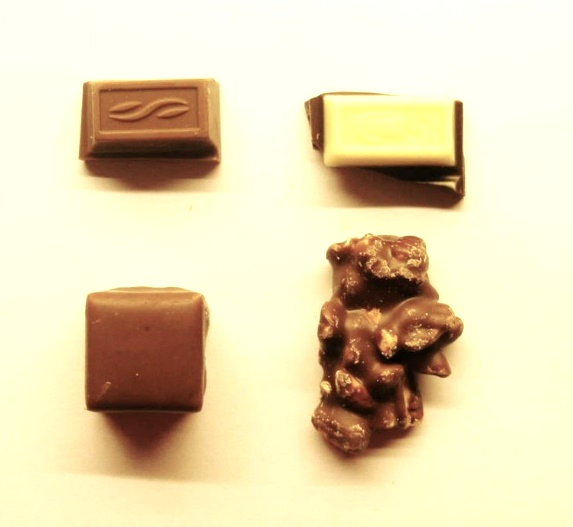 Mikroorganismen
Spracharbeit

das Bakterium, -en

nicht: „die Bakterie“ („fälschlich für Bakterium“; Wahrig: Die deutsche Rechtschreibung)
Mikroorganismen
Spracharbeit
Energie:

wird bereit gestellt, nicht erzeugt
wird benötigt / entwertet, nicht verbraucht / vernichtet

Energieerhaltungssatz!
Mikroorganismen
Spracharbeit
Energie:

Energiefluss vergleichen mit Fluss aus Wasser: Die Quelle erzeugt kein Wasser und die Mündung (Senke) vernichtet kein Wasser.
Mikroorganismen
Spracharbeit
Energie-Formen (vgl. Unterstufe):

Wärme-Energie		Bewegungs-Energie

chemische Energie*	     Zell-Energie*

*Nicht Fachsprache, aber anschaulich!
Mikroorganismen
Spracharbeit

Obligate Begriffe:
z. B. autotroph, heterotroph

Verzicht auf:
z. B. Anabolismus, Katabolismus
Evolution
Evolution
Voraussetzungen:
Kleine Ahnung von der Vielfalt der Arten (Formenkenntnis)
Wissen um die Erbinformation
Wissen um Selektionsvorteile (Angepasst-heiten)

Bei zu großen Lücken aus der 6. Klasse (Wirbeltiere): Wirbellose Tiere vorziehen!
Evolution
Weniger ist mehr!
Mit dem breiten Pinsel malen:

genetische Variation (zufällig)
phänotypische Variation
natürliche Selektion (gezielt) bei Nach-kommen-Überschuss
geographische Isolation
Evolution
Weniger ist mehr!
„erweiterte Evolutionstheorie als die naturwissenschaftliche Erklärung zur Entstehung der Arten“
Evolution
Weniger ist mehr!
„erweiterte Evolutionstheorie als die naturwissenschaftliche Erklärung zur Entstehung der Arten“
Evolution
Weniger ist mehr!
„erweiterte Evolutionstheorie als die naturwissenschaftliche Erklärung zur Entstehung der Arten“

Also Verzicht auf Lamarck und Darwin!
Evolution
Spracharbeit
Oberstufen-Begriffe weglassen, z. B.:
Homologie, Analogie
Evolution
Spracharbeit
„Evolutions-Theorie“:
gerne missverstanden als „nur eine Theorie“, kann man glauben oder nicht
Evolution
Spracharbeit
Begriffe zum Weg der Erkenntnis-gewinnung einführen bzw. wiederholen:

die Hypothese
verifizieren, falsifizieren
die Theorie als System aus vielen verifizierten Hypothesen
Wirbellose Tiere
Wirbellose Tiere
Spracharbeit
nicht: „Wirbellose“
sondern: wirbellose Tiere

(sonst meinen Schüler, es handle sich nur um einen weiteren Tierstamm)
Wirbellose Tiere
Spracharbeit
Verzicht auf Begriffe, die nicht weiterführen wie z. B.:
das Stigma, -en
das Ommatidium, -en
der Sehstab, -“e = das Rhabdomer, -e
Wirbellose Tiere
Spracharbeit
Korrekte Formulierungen verwenden!

„In der Sehsinneszelle wird das Licht in elektrische Signale umgewandelt.“
Wirbellose Tiere
Spracharbeit
Korrekte Formulierungen verwenden!

„In der Sehsinneszelle wird das Licht in elektrische Signale umgewandelt.“

„In der Sehsinneszelle wird die Information aus dem Licht in Form elektrischer Signale verschlüsselt.“
Wirbellose Tiere
Lernen im Kontrast
Wirbeltiere versus Insekten
Wirbellose Tiere
Lernen im Kontrast
Innenskelett			Außenskelett
Blutgefäße				Tracheen
Linsenauge				Facettenauge
4 Beine					6 Beine
Wirbellose Tiere
Lernen im Kontrast
Innenskelett			Außenskelett
Blutgefäße				Tracheen
Linsenauge				Facettenauge
4 Beine					6 Beine

=> Gleiche Anforderungen, aber unter-schiedliche Lösungen!
Wirbellose Tiere
Problemorientiertes Arbeiten
statt Fakten lernen!
Wirbellose Tiere
Problemorientiertes Arbeiten
Nicht Organe in einem Längsschnitt durch ein Insekt beschriften lassen!
Wirbellose Tiere
Problemorientiertes Arbeiten
Impuls: Insektenblut ist nicht rot.
Wirbellose Tiere
Problemorientiertes Arbeiten
Impuls: Insektenblut ist nicht rot.

kein Sauerstoff-Transport
einfaches Kreislauf-System
anderes Transportsystem für Sauerstoff
Wirbellose Tiere
Problemorientiertes Arbeiten
Fortpflanzung:

Drohnen haben keinen Vater.

Regenwürmer haben kein Gender-Problem.
Wirbellose Tiere
Problemorientiertes Arbeiten
Wachstum:

Stell dir vor, du willst wachsen, steckst aber in einem festen Panzer.